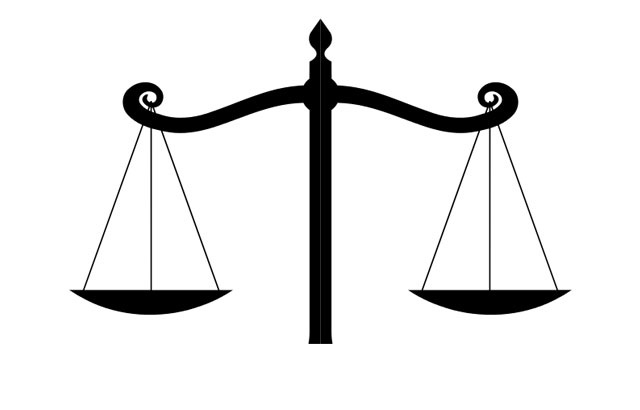 ADALET PSİKOLOJİSİ
2024- 2025 YILI GÜZ DÖNEMİ 
6. Ders
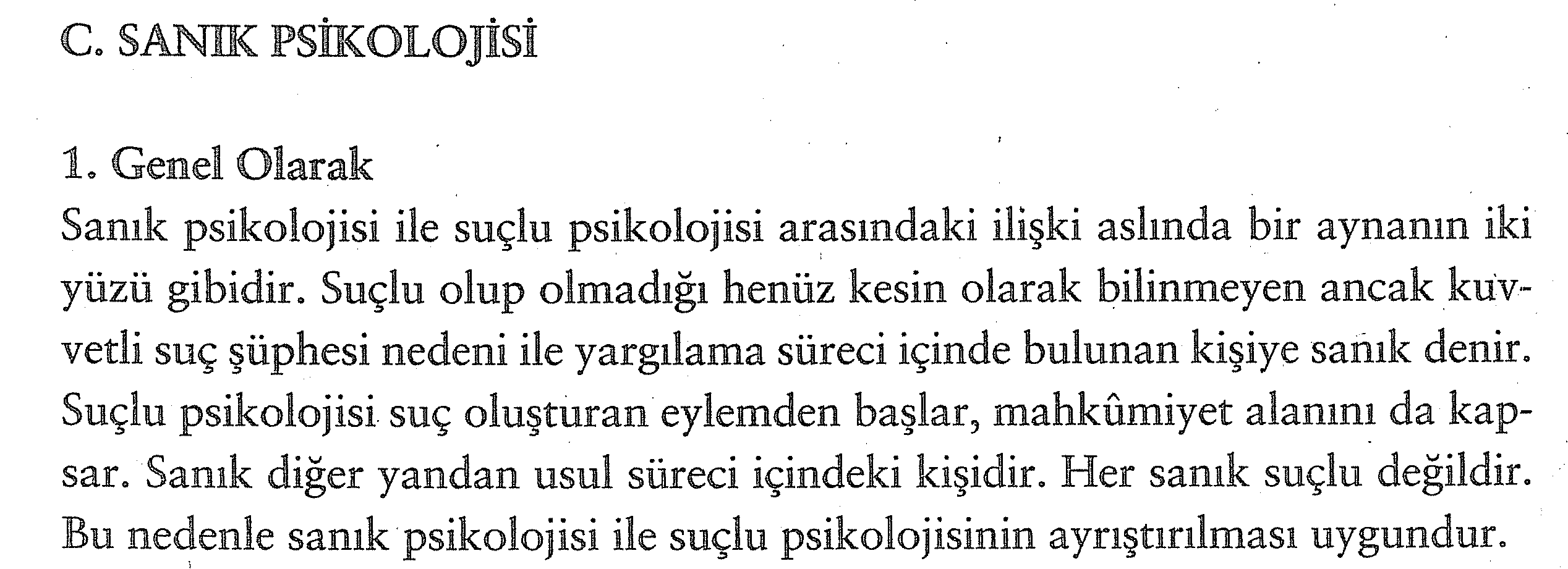 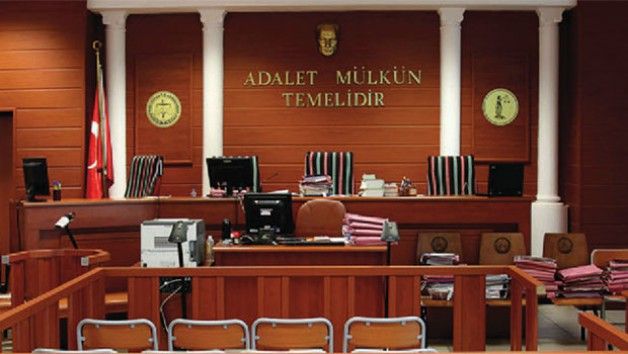 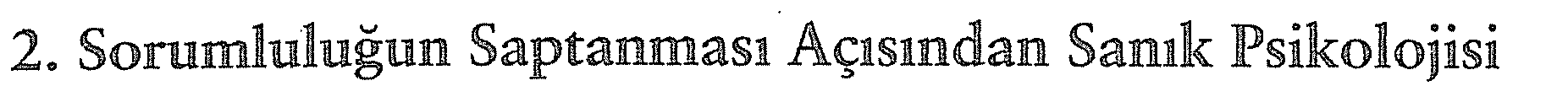 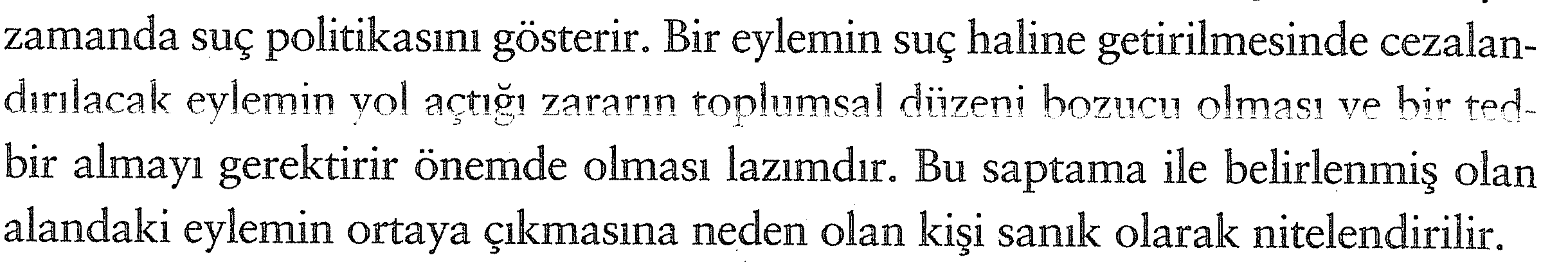 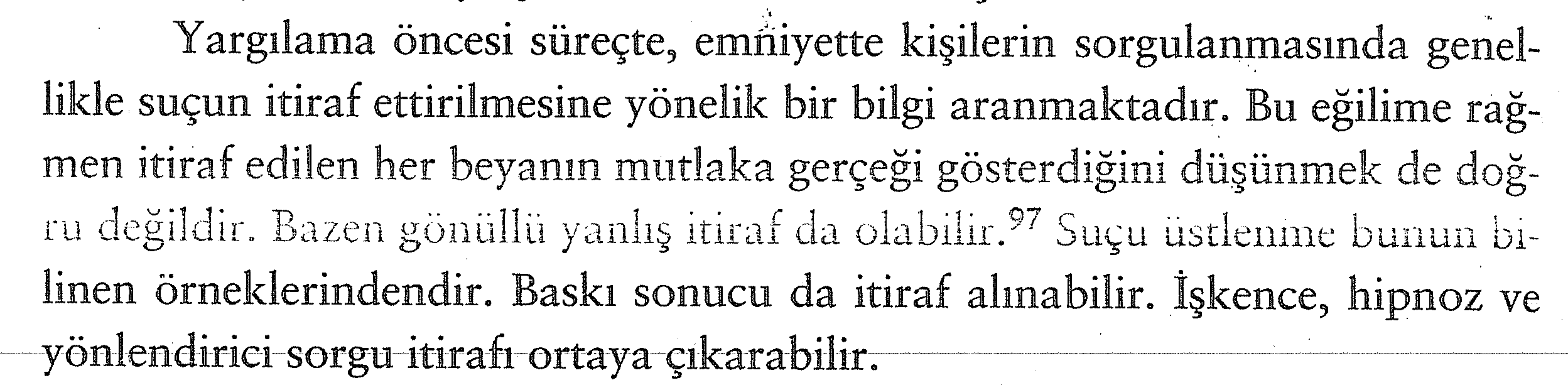 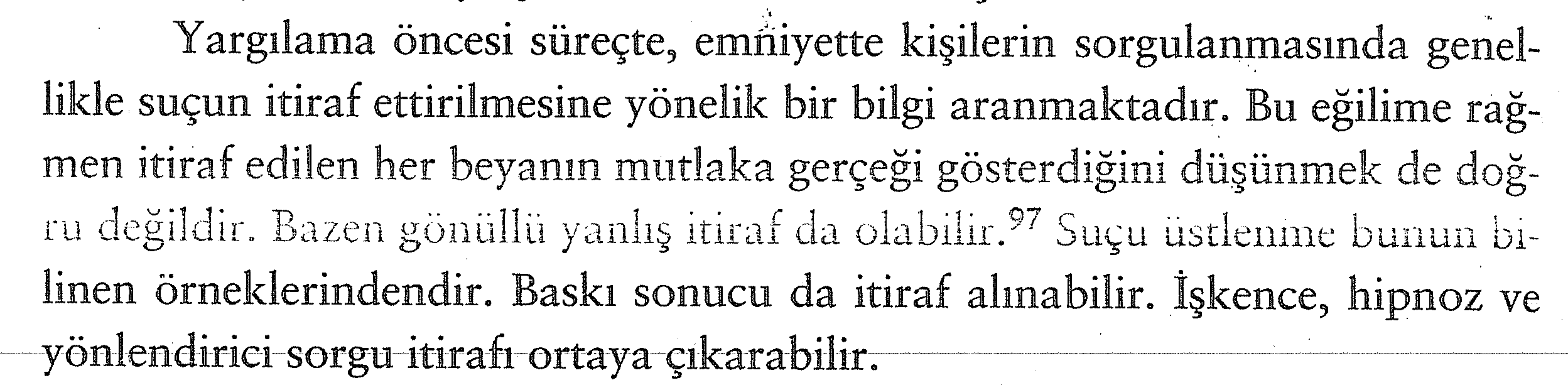 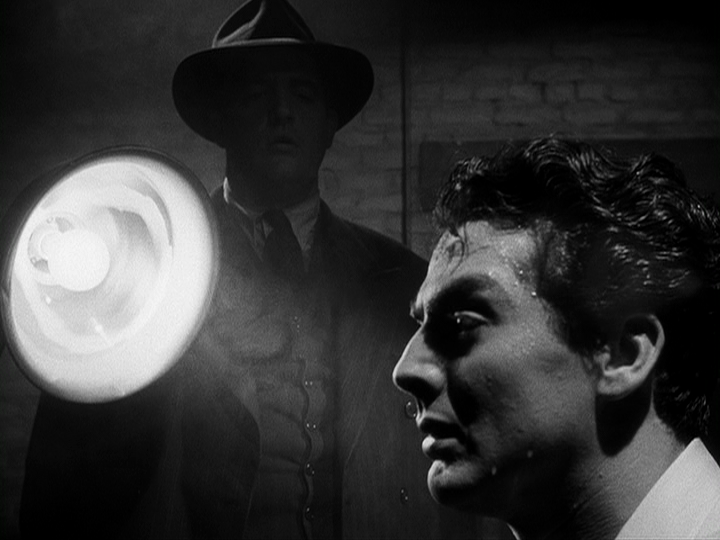 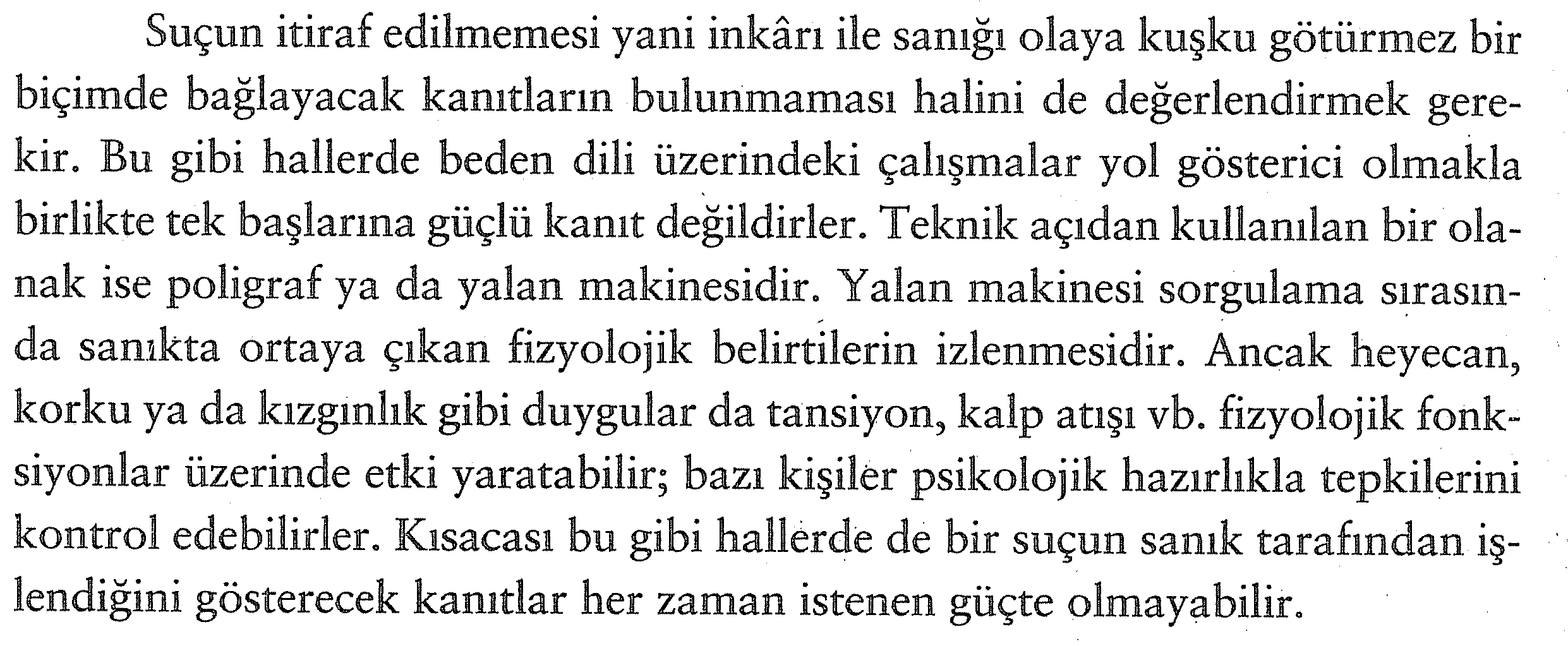 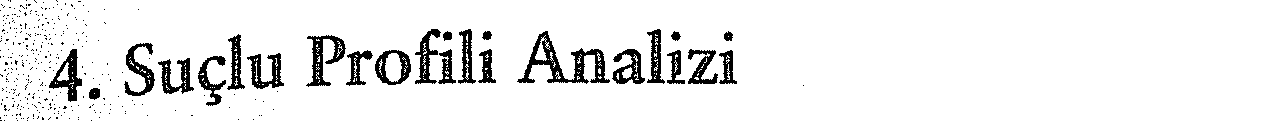 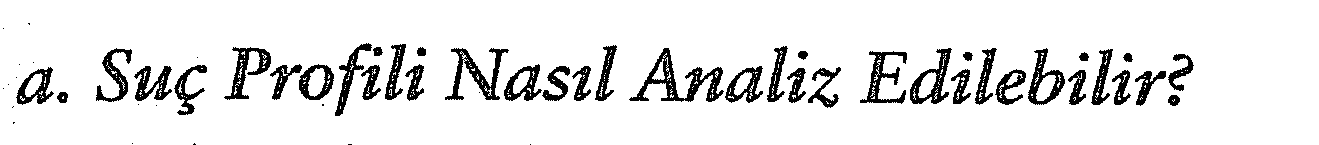 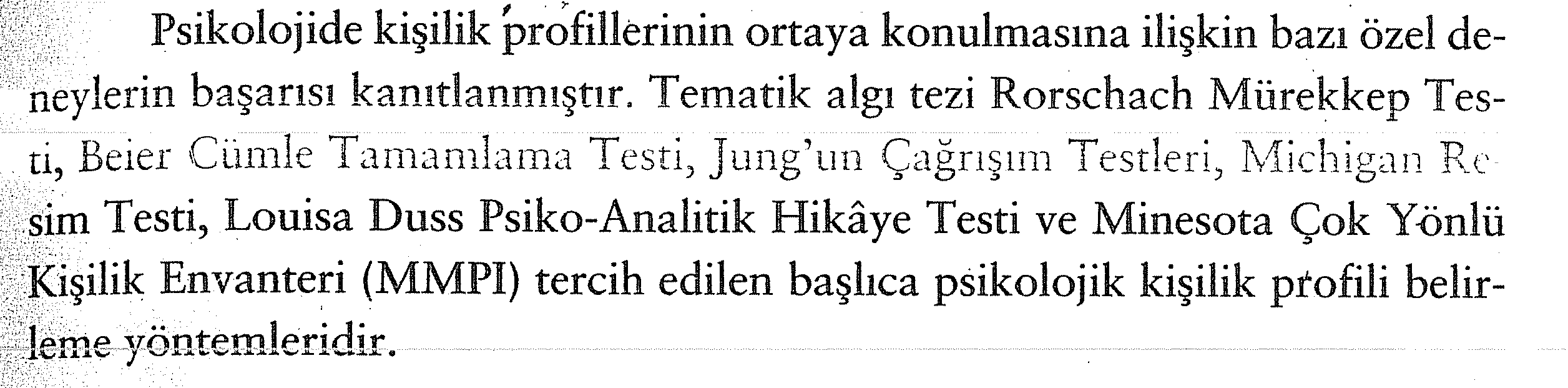 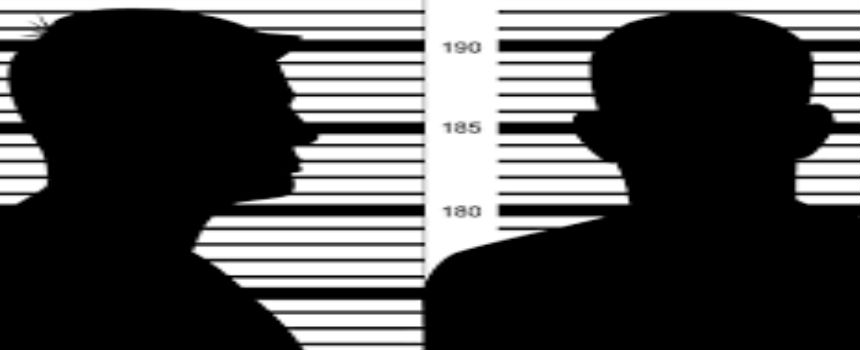 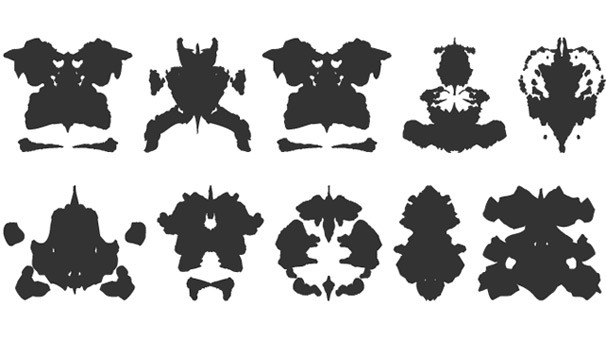 RORSCHACH MÜREKKEP TESTİ
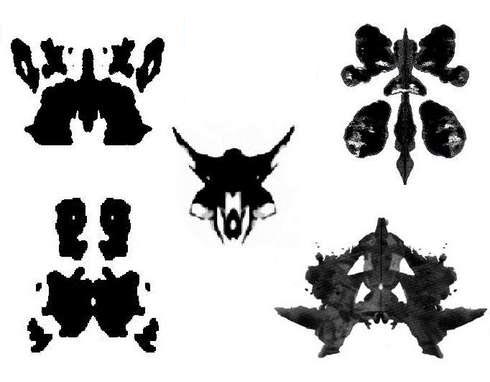 LOUSİA DUSS PSİKO ANALİTİK HİKAYE TESTİ
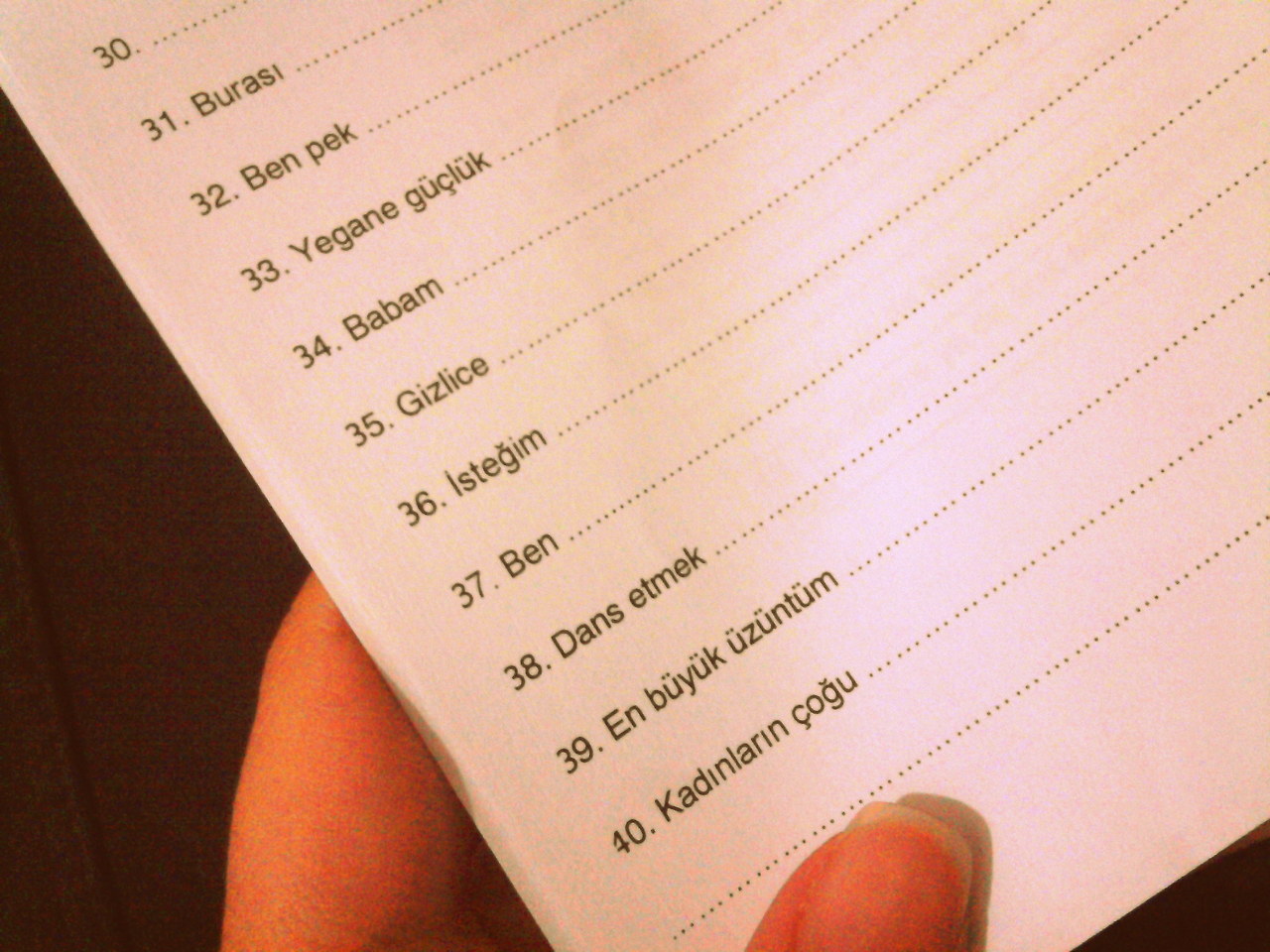 BEİER CÜMLE TAMAMLAMA TESTİ
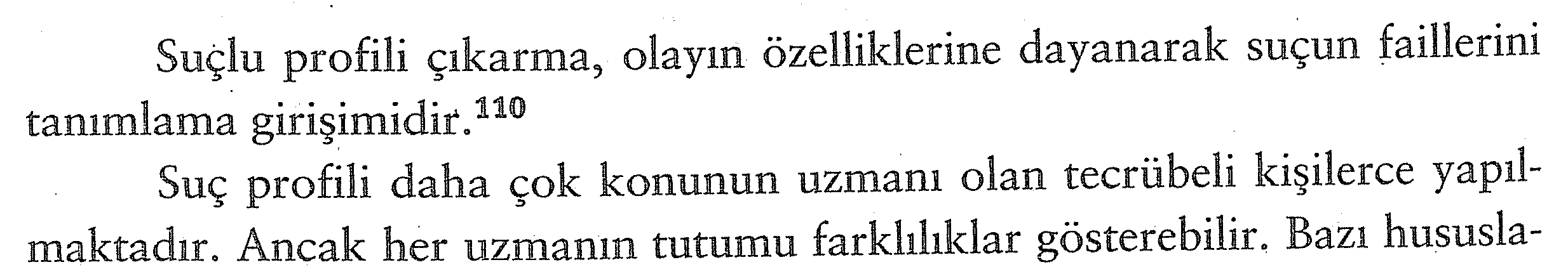 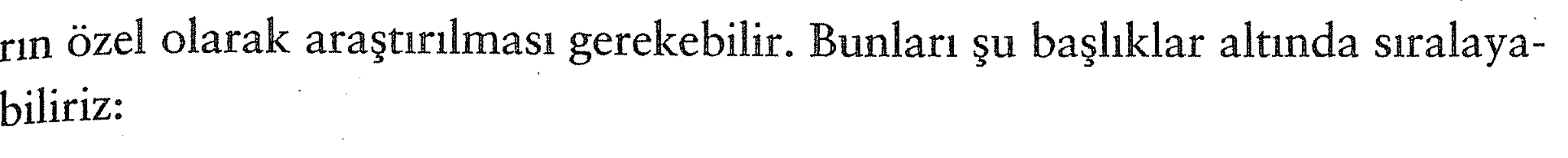 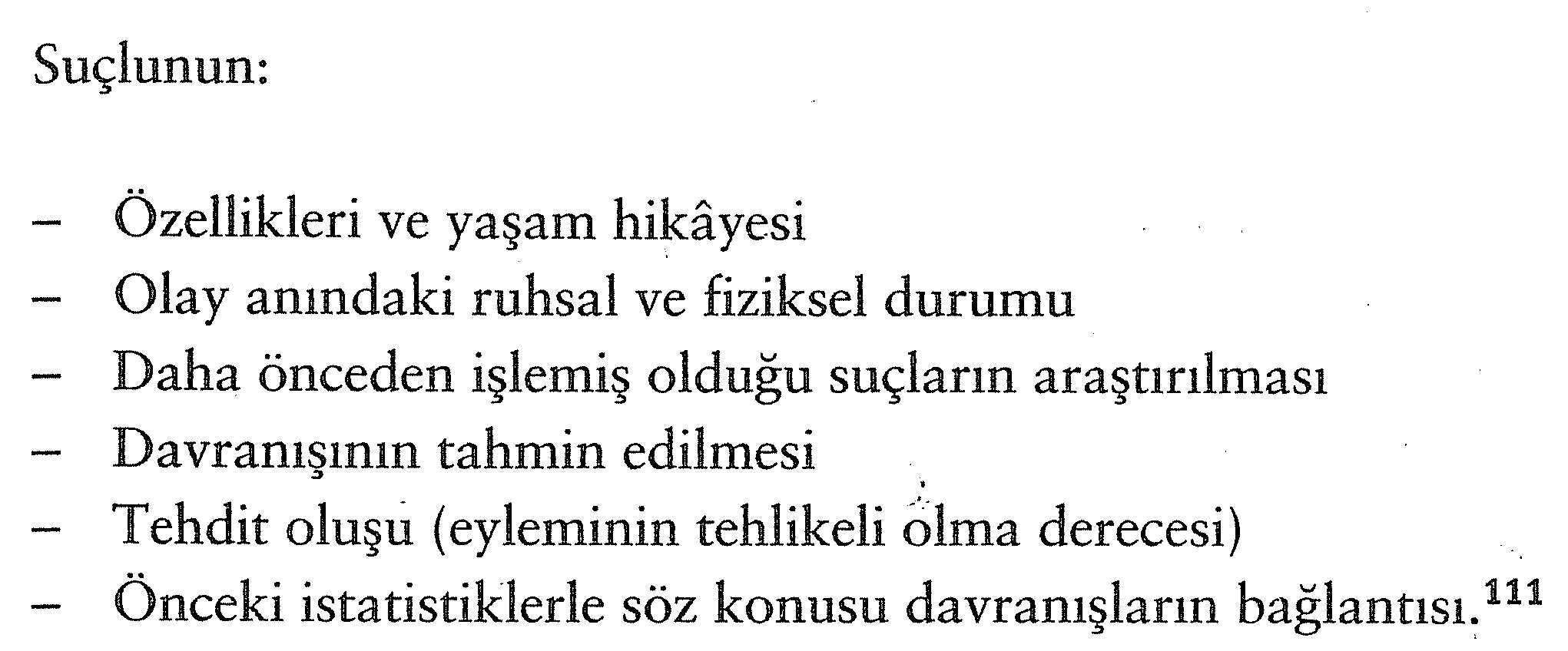 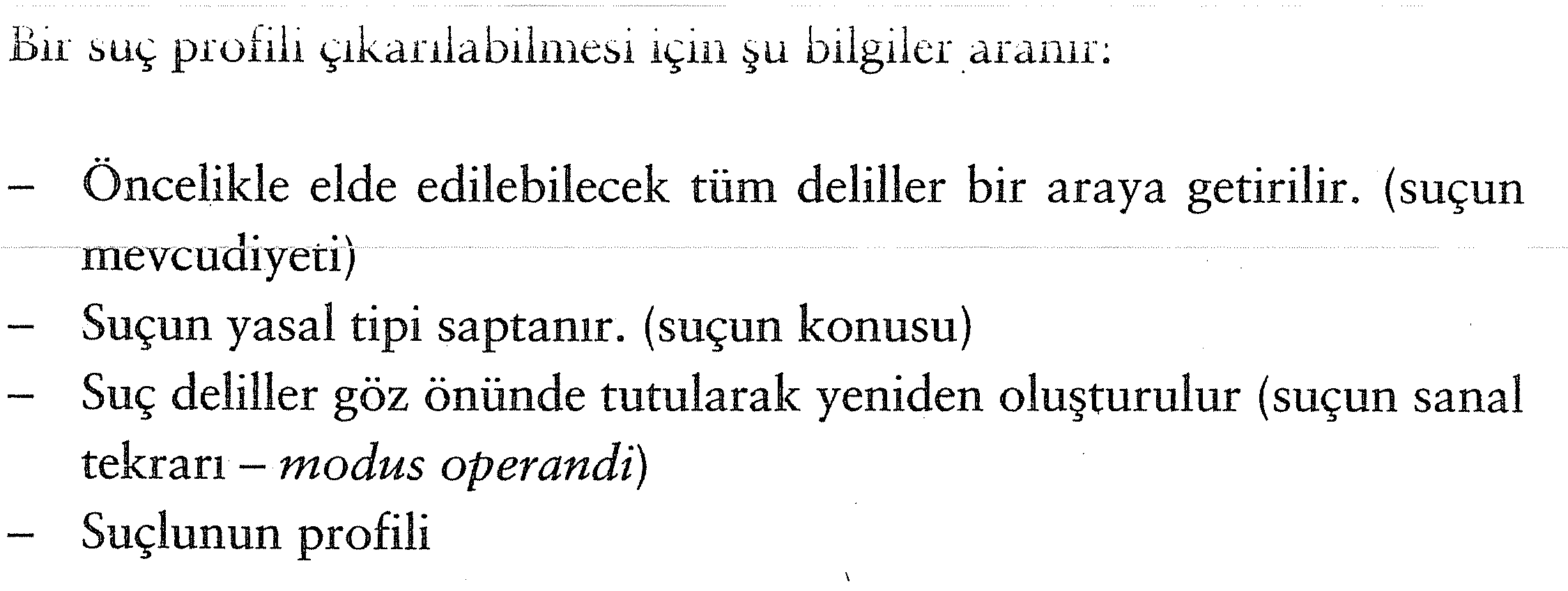 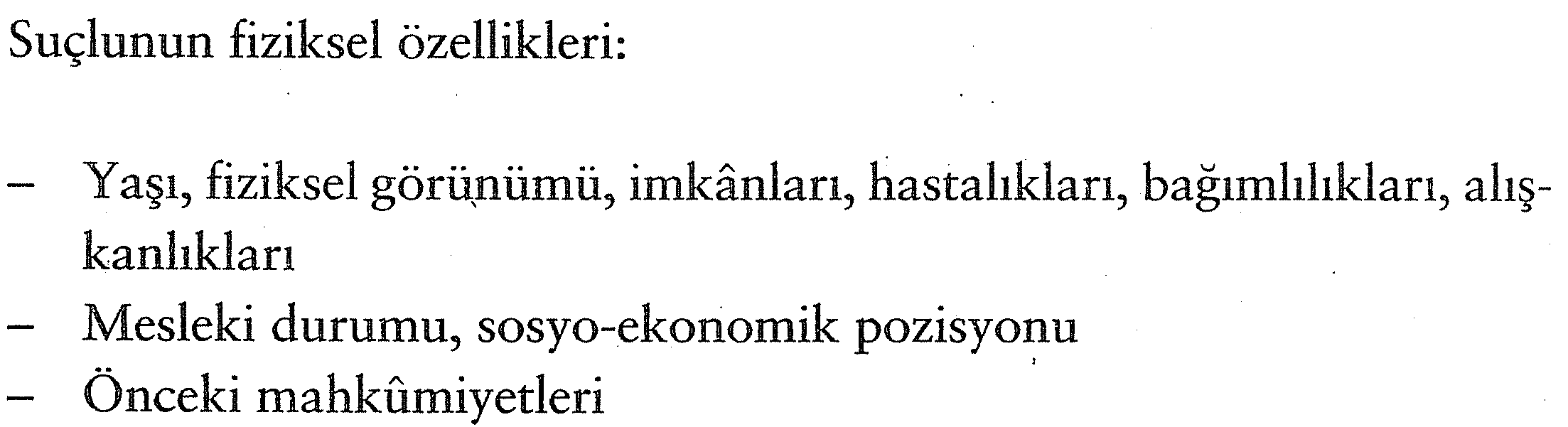 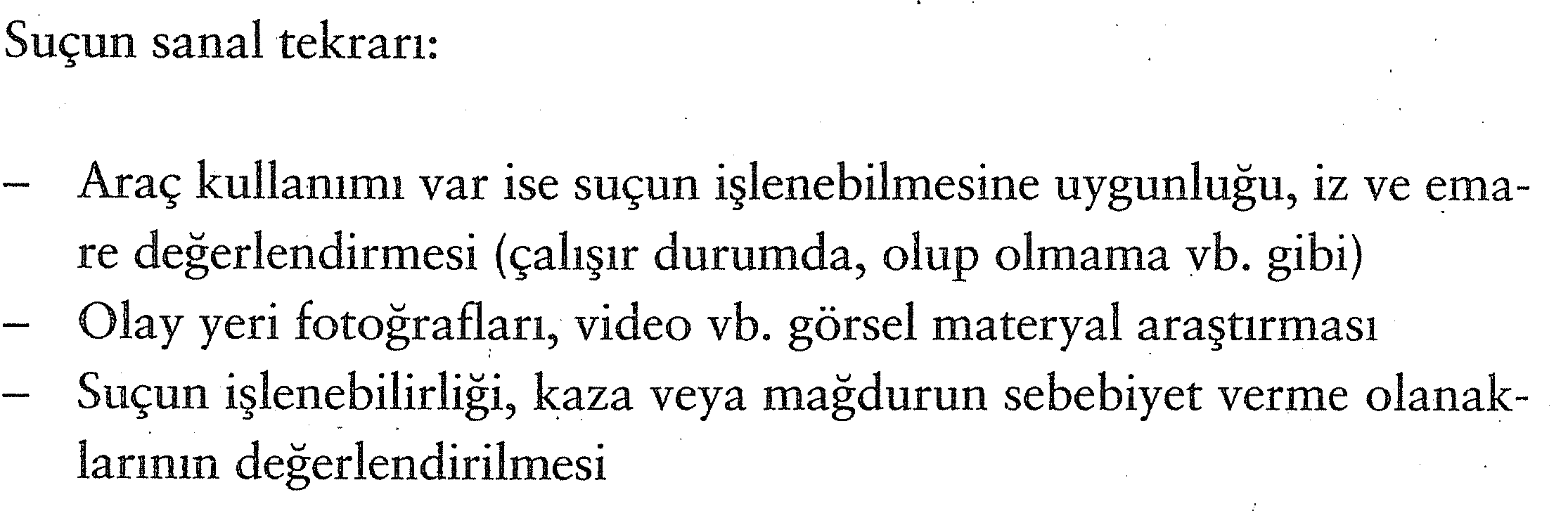 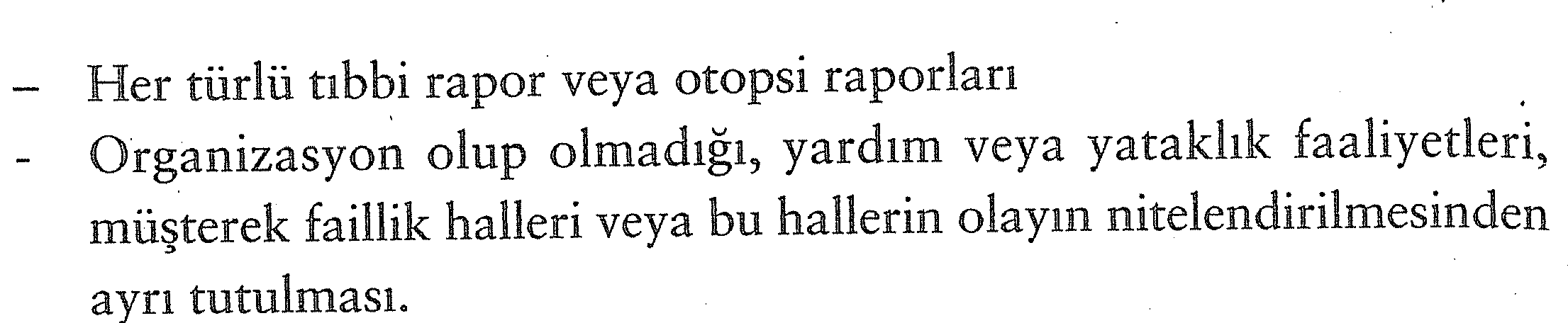 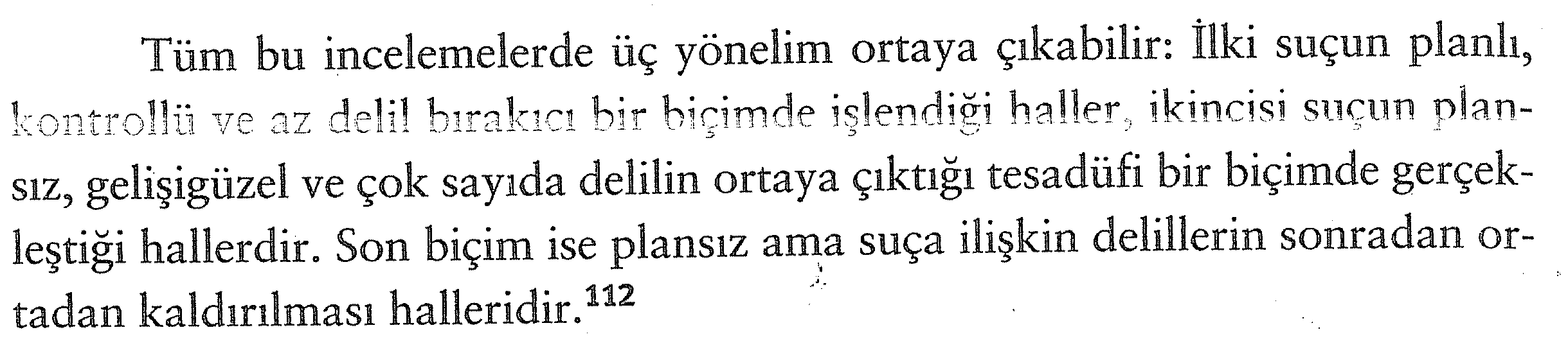 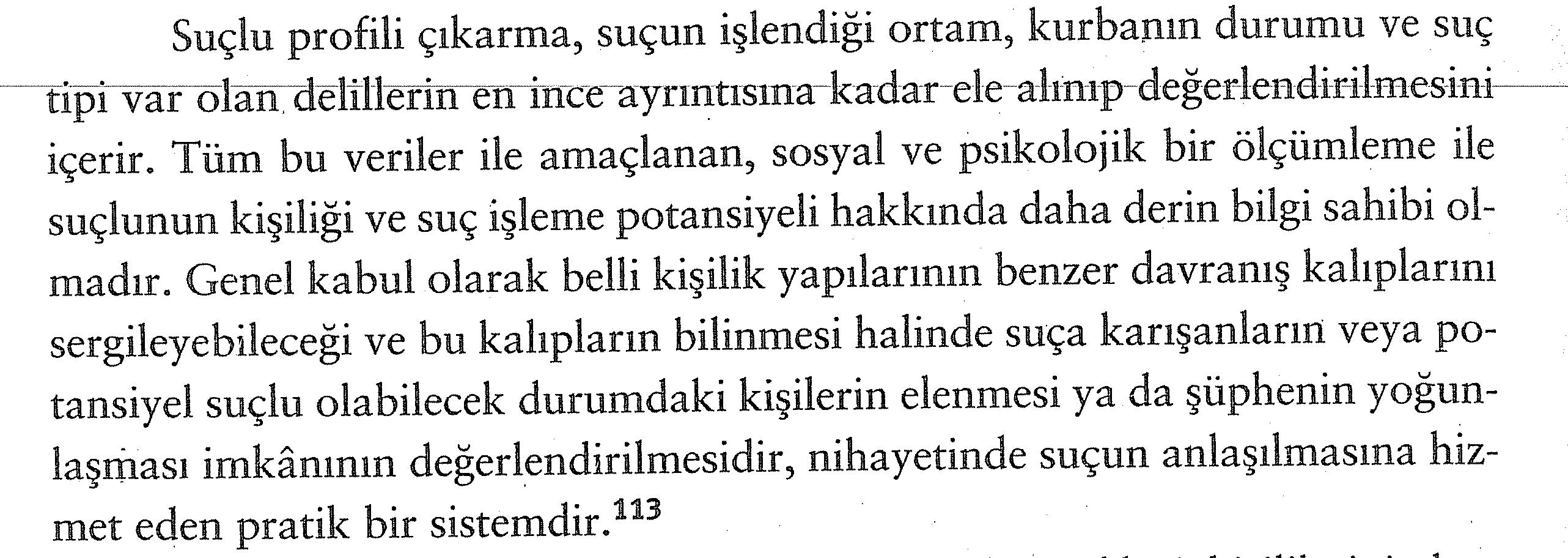 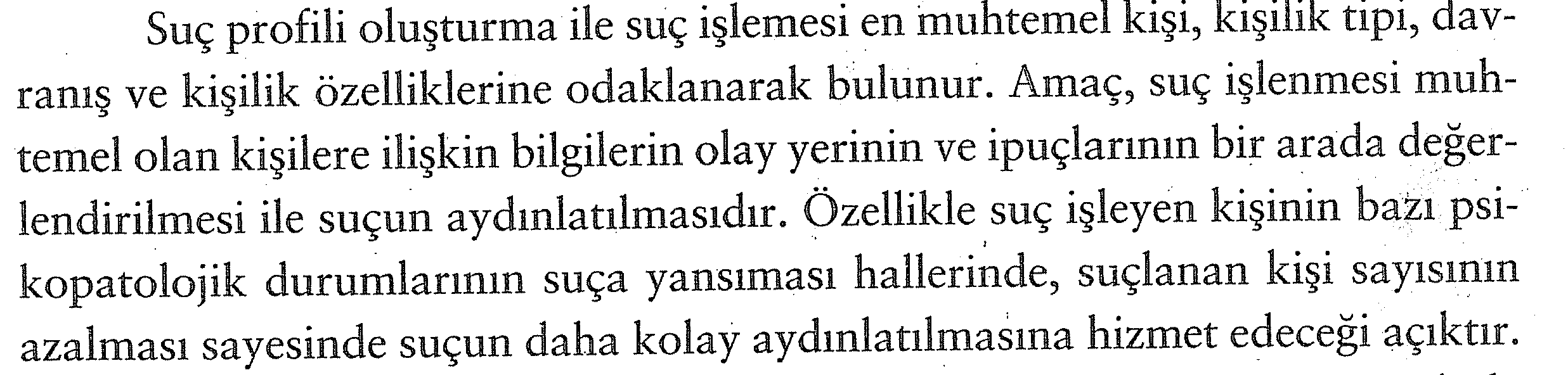 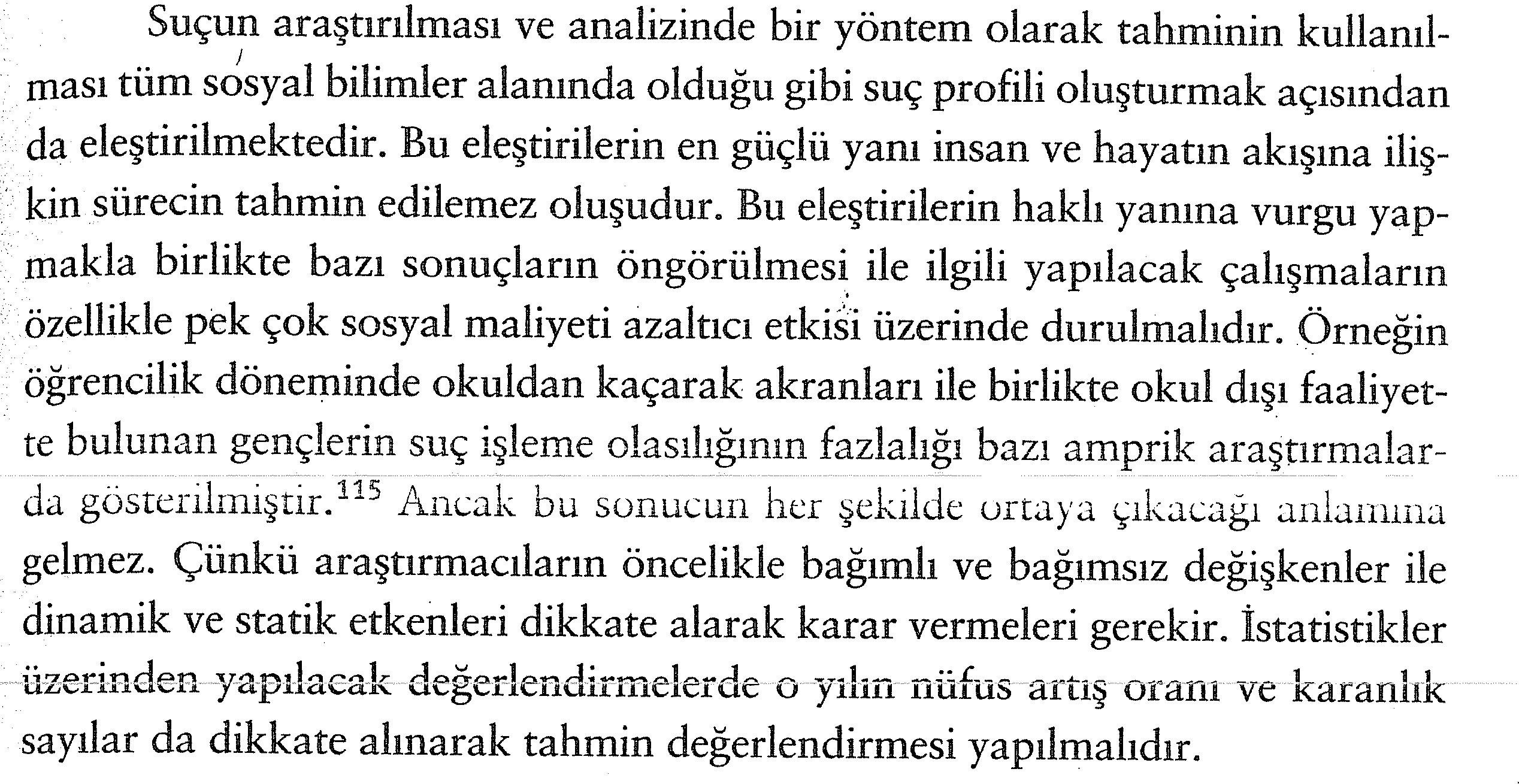 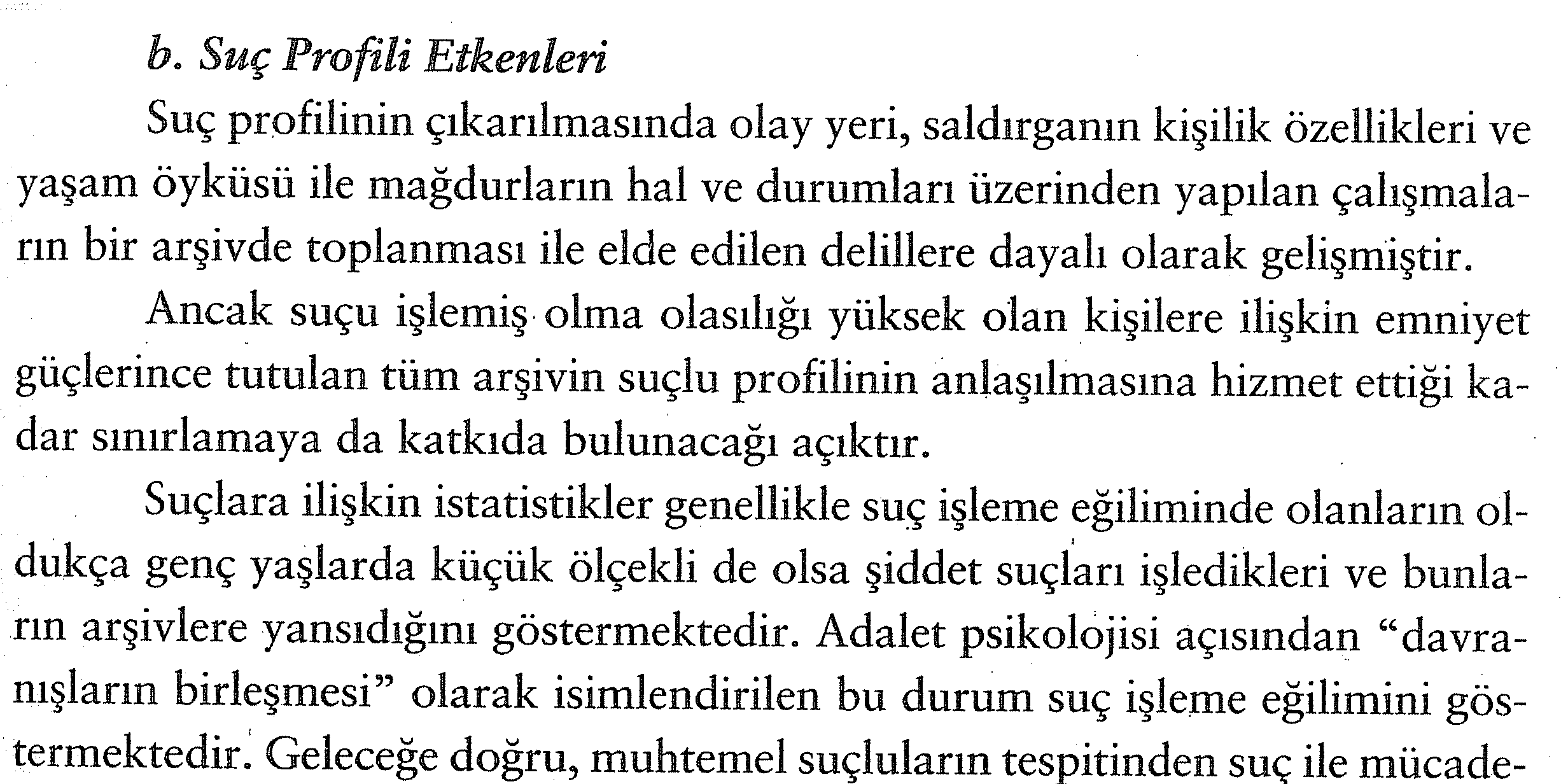 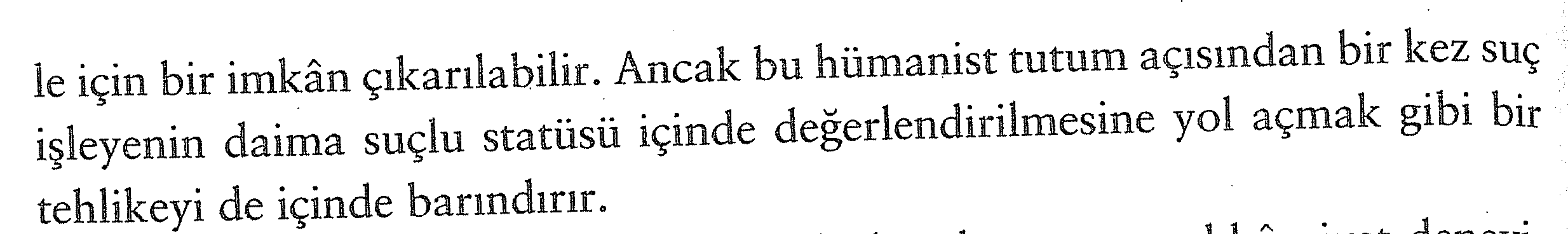 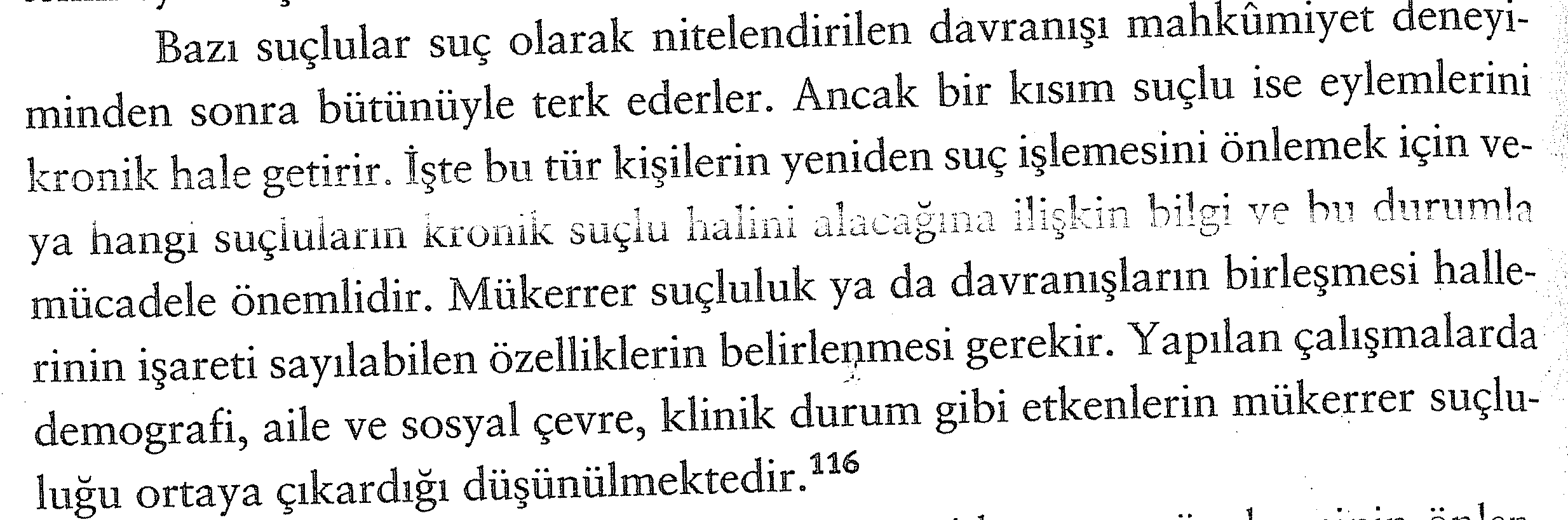 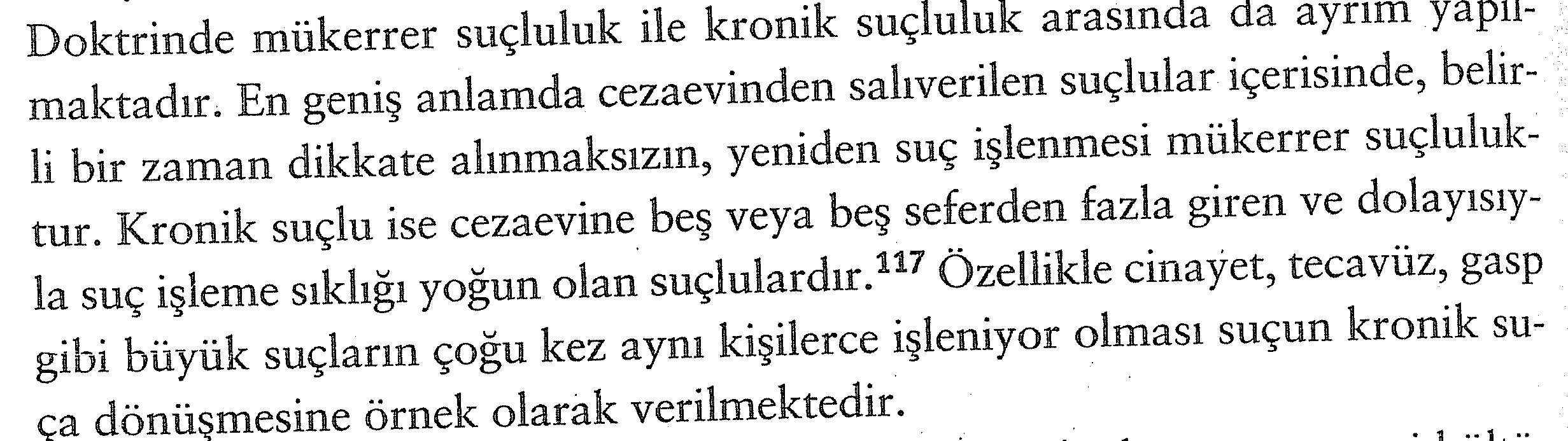 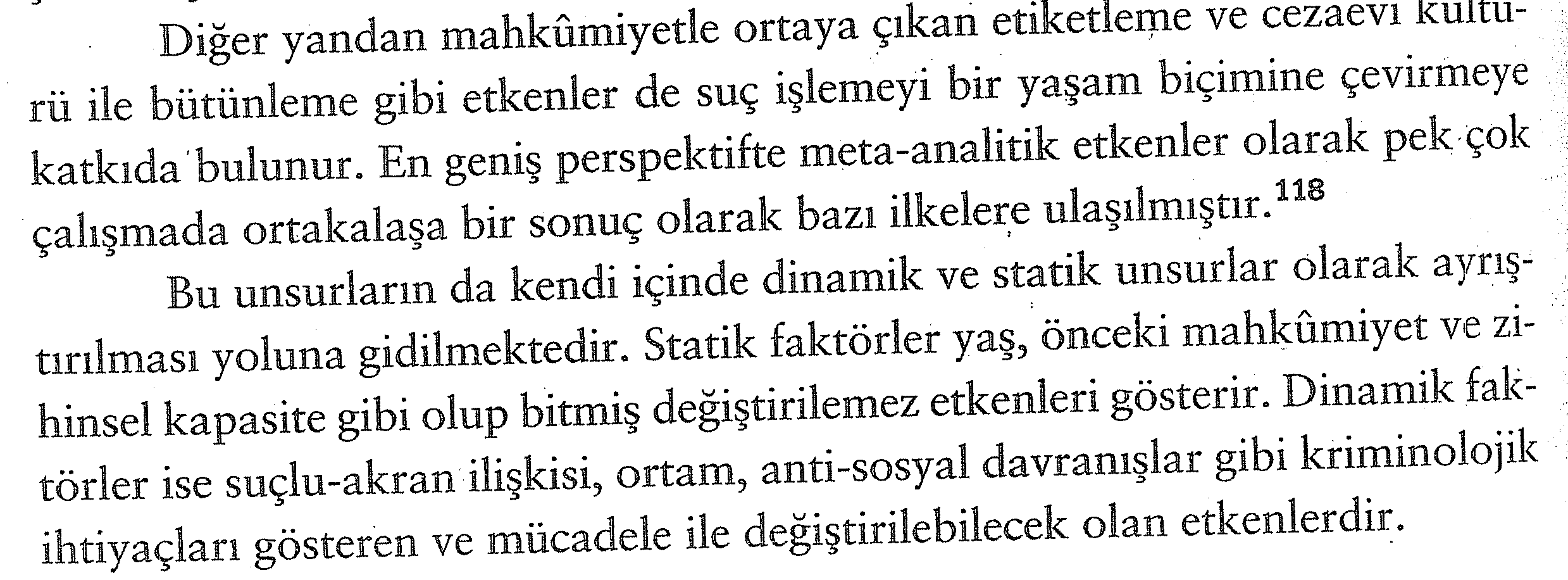 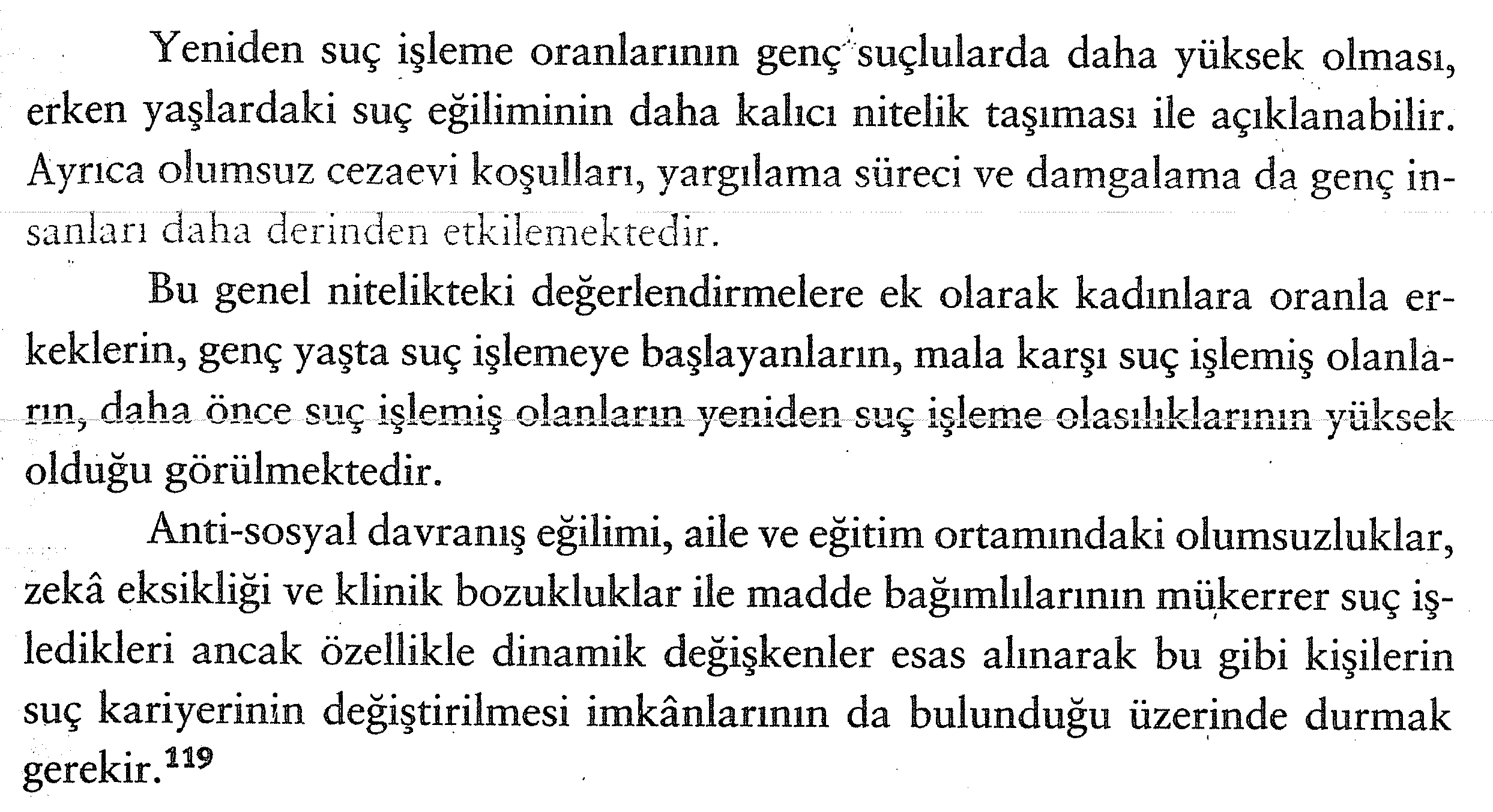 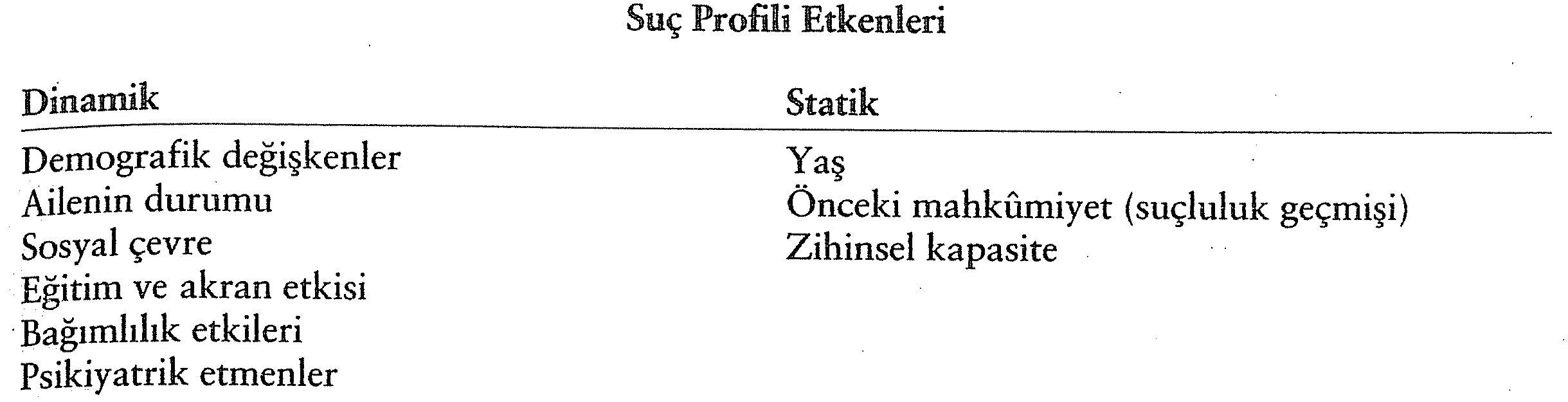 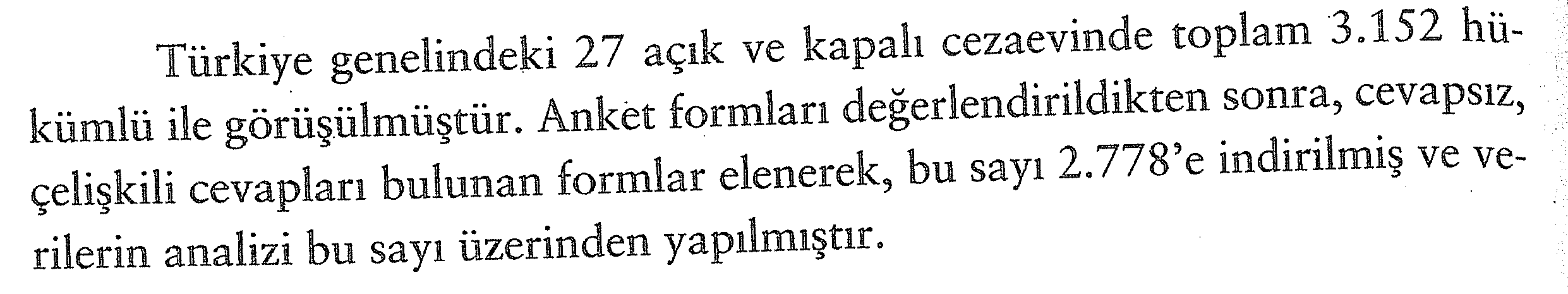 2007 verileri!
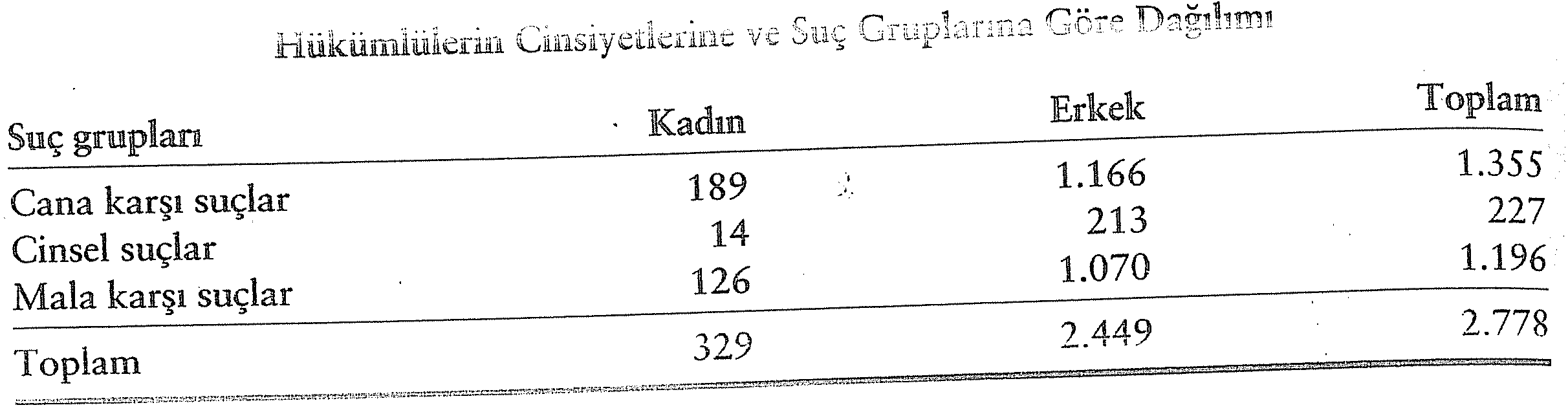 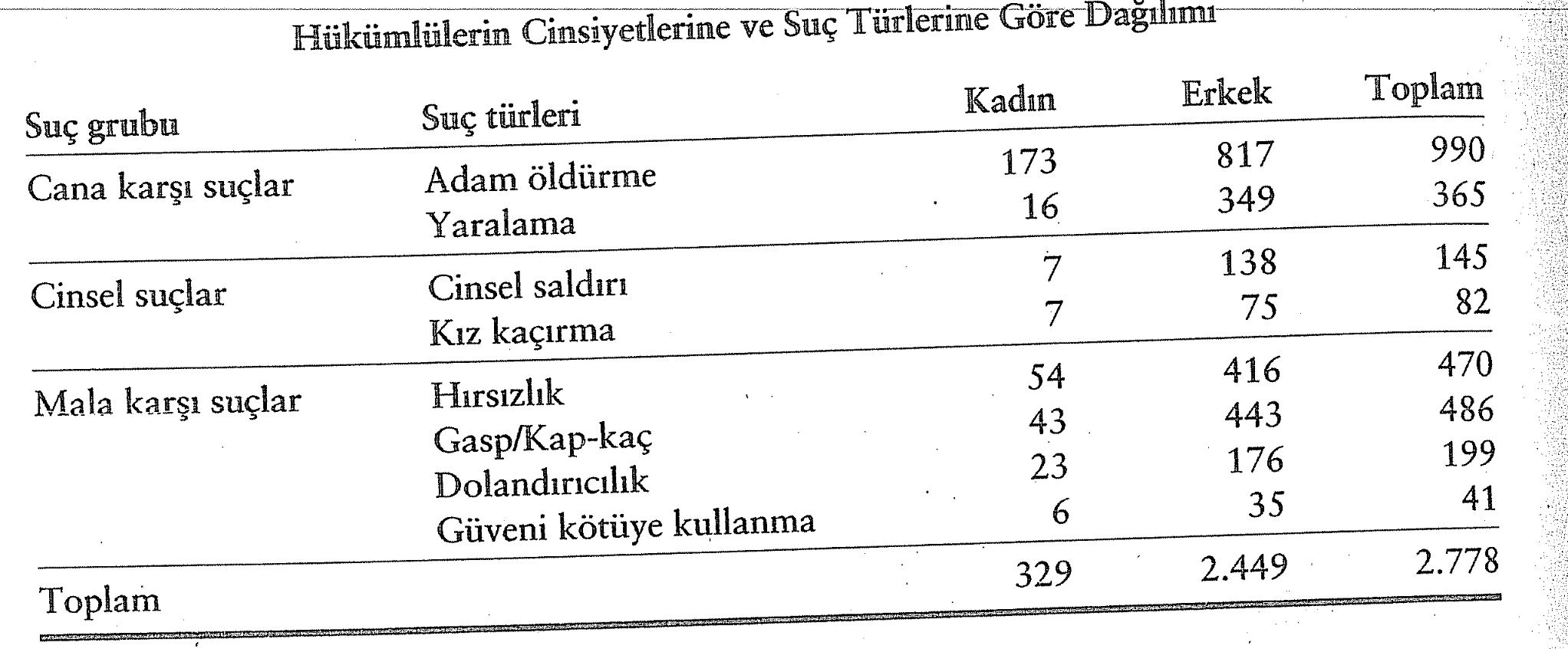 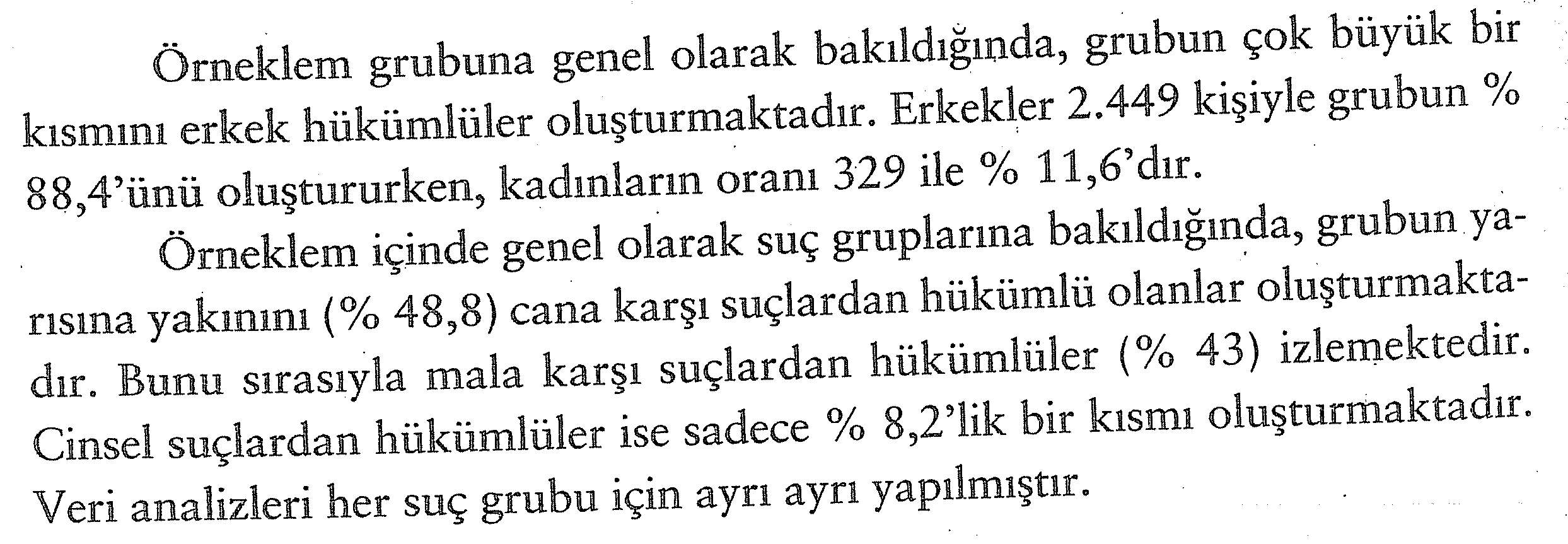 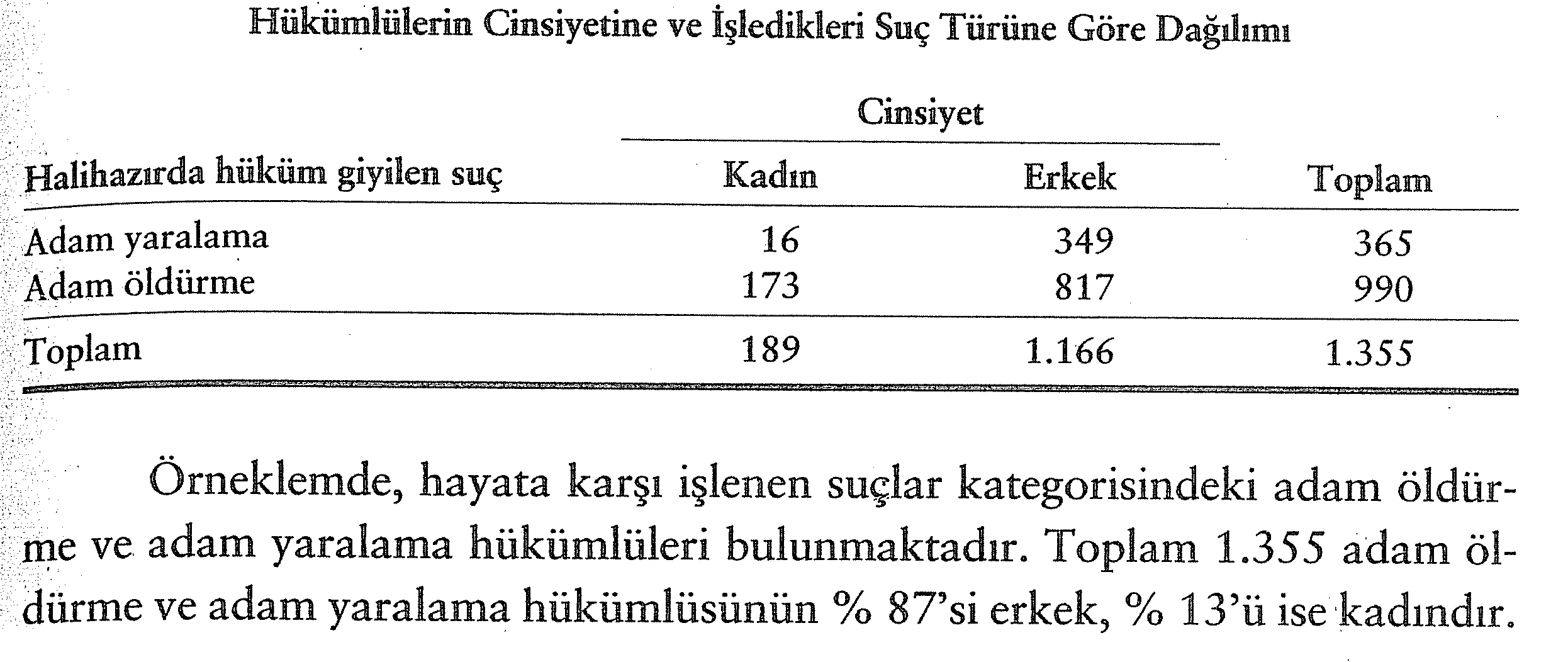 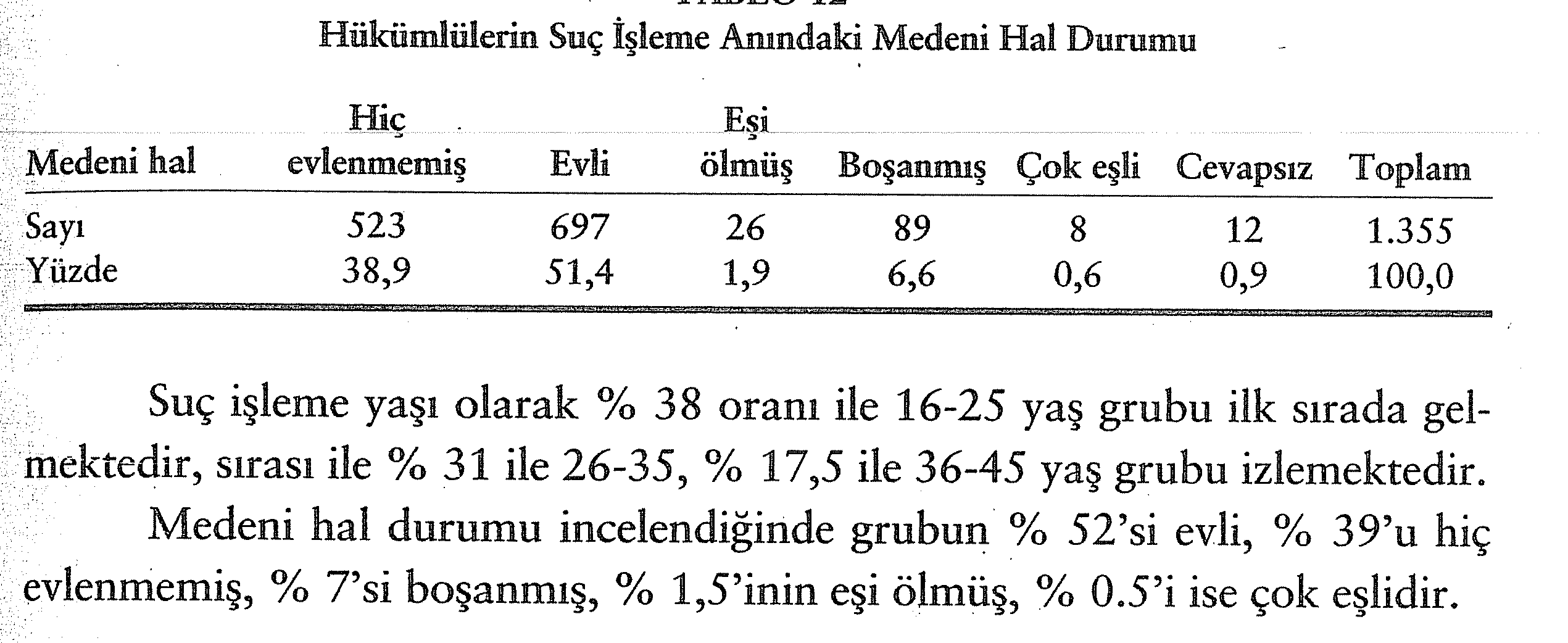 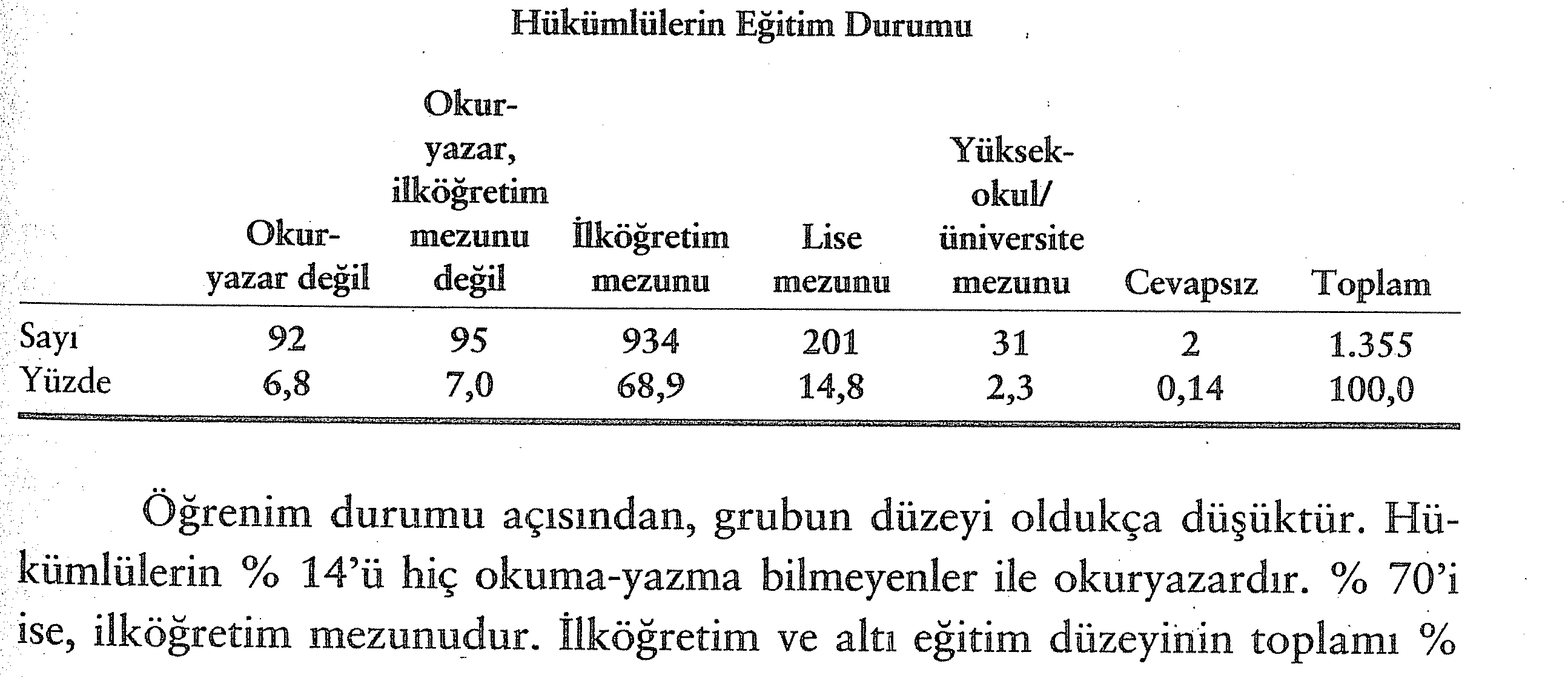 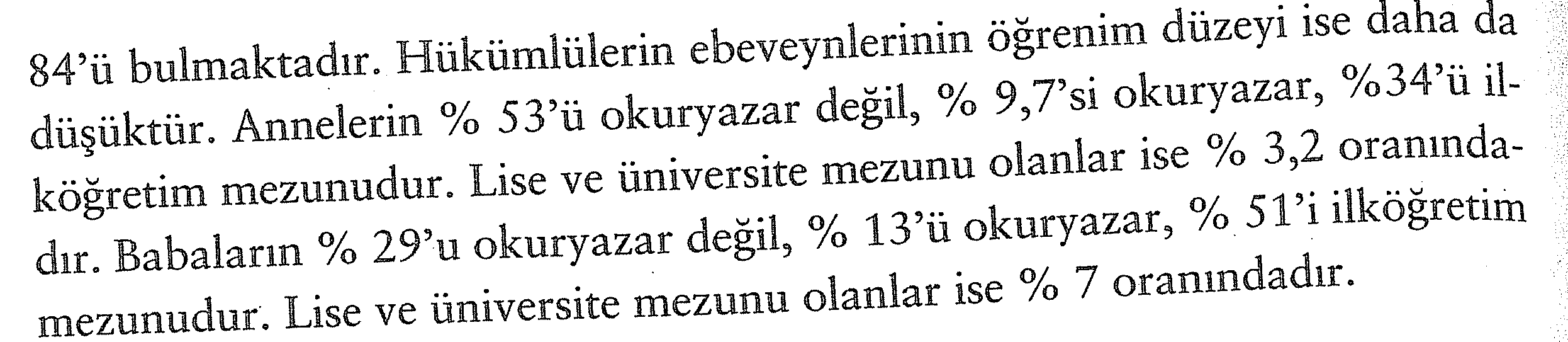 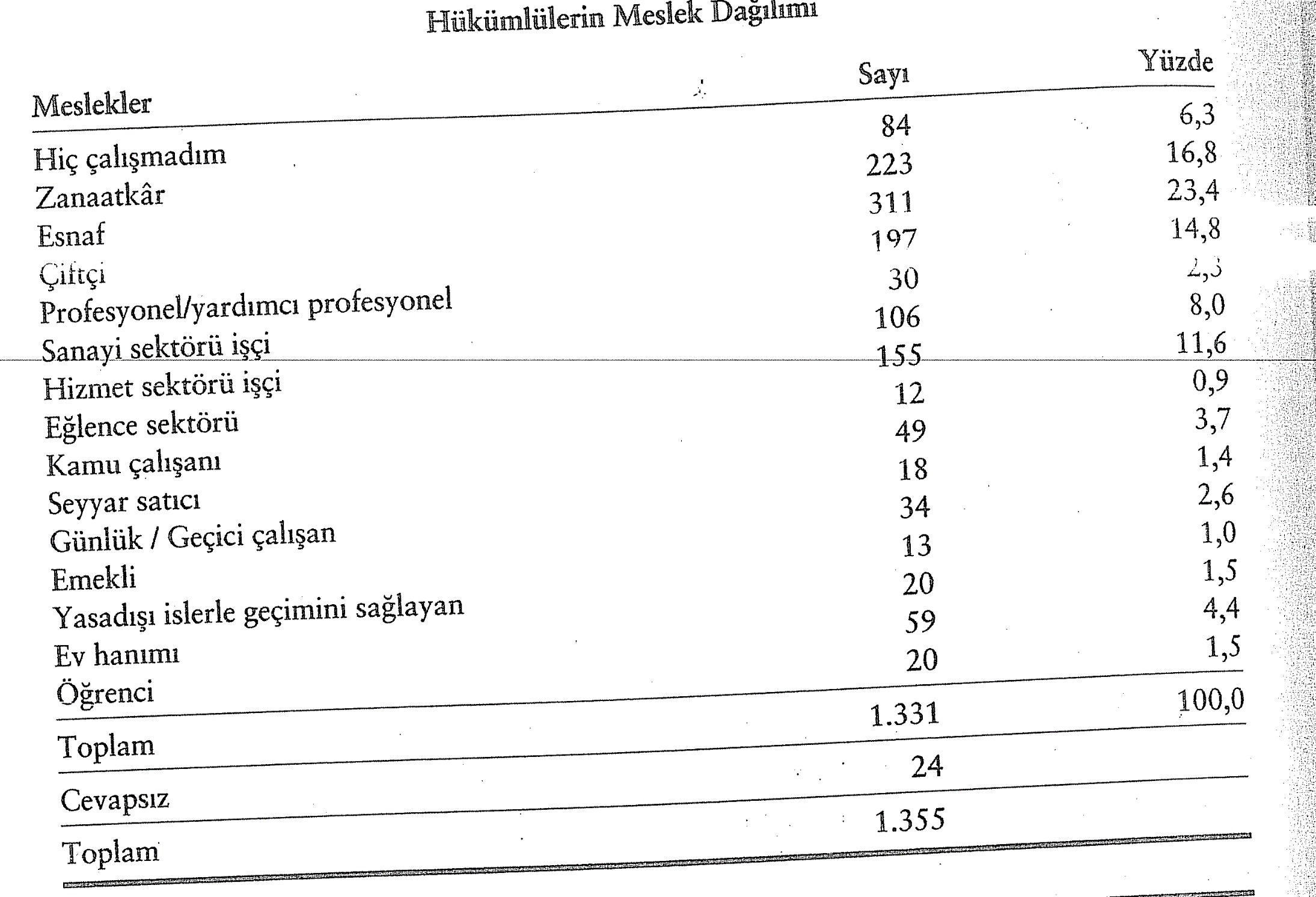 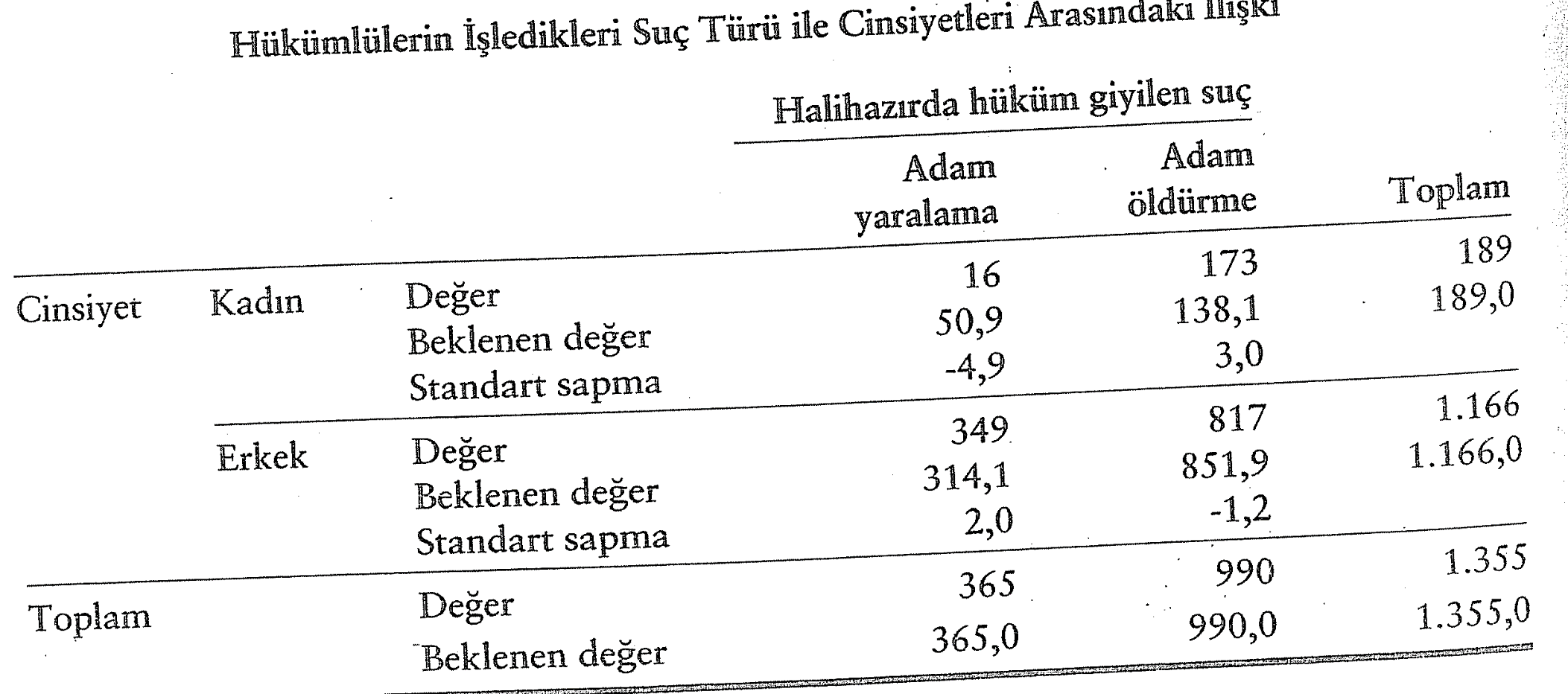 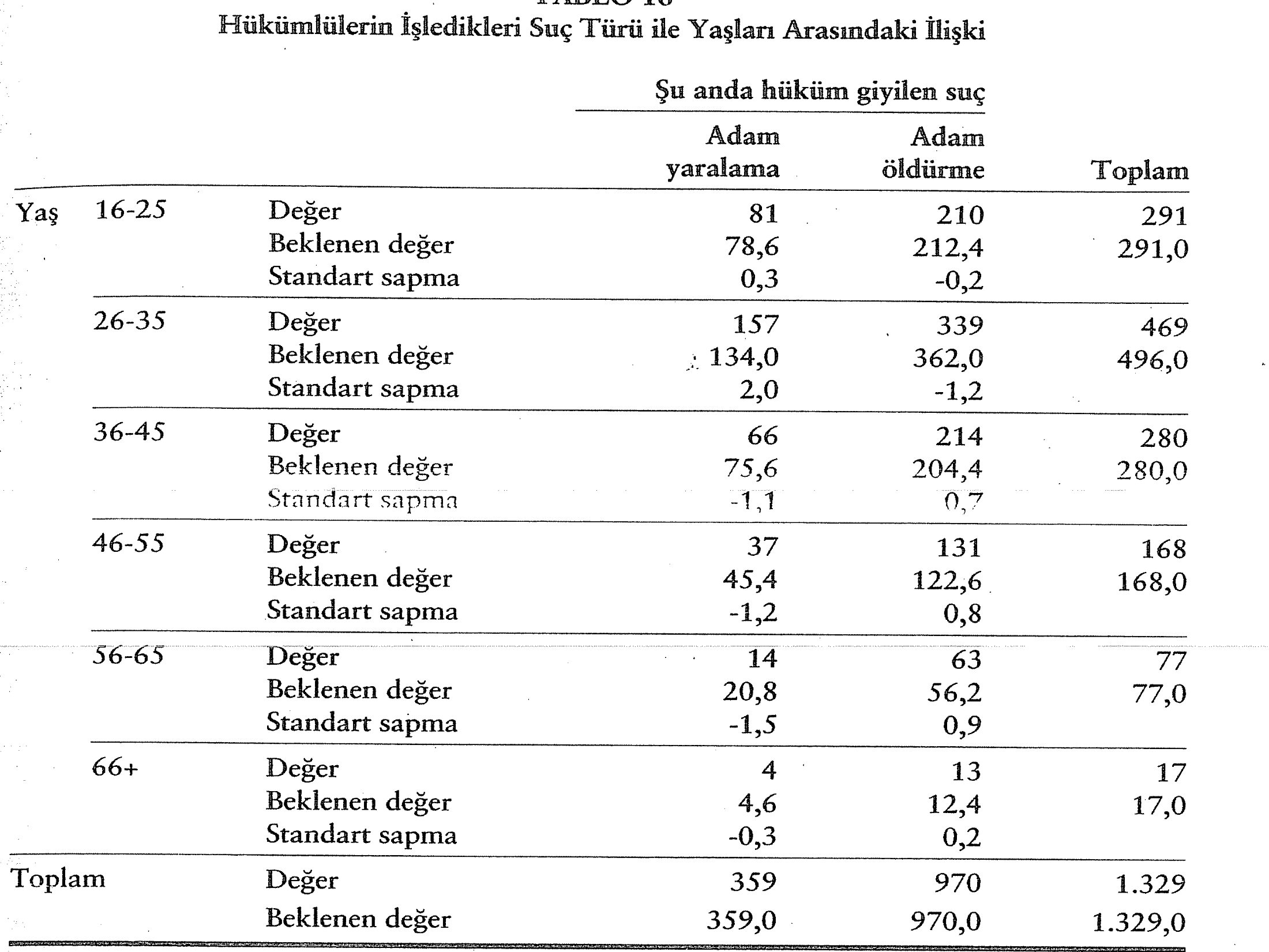 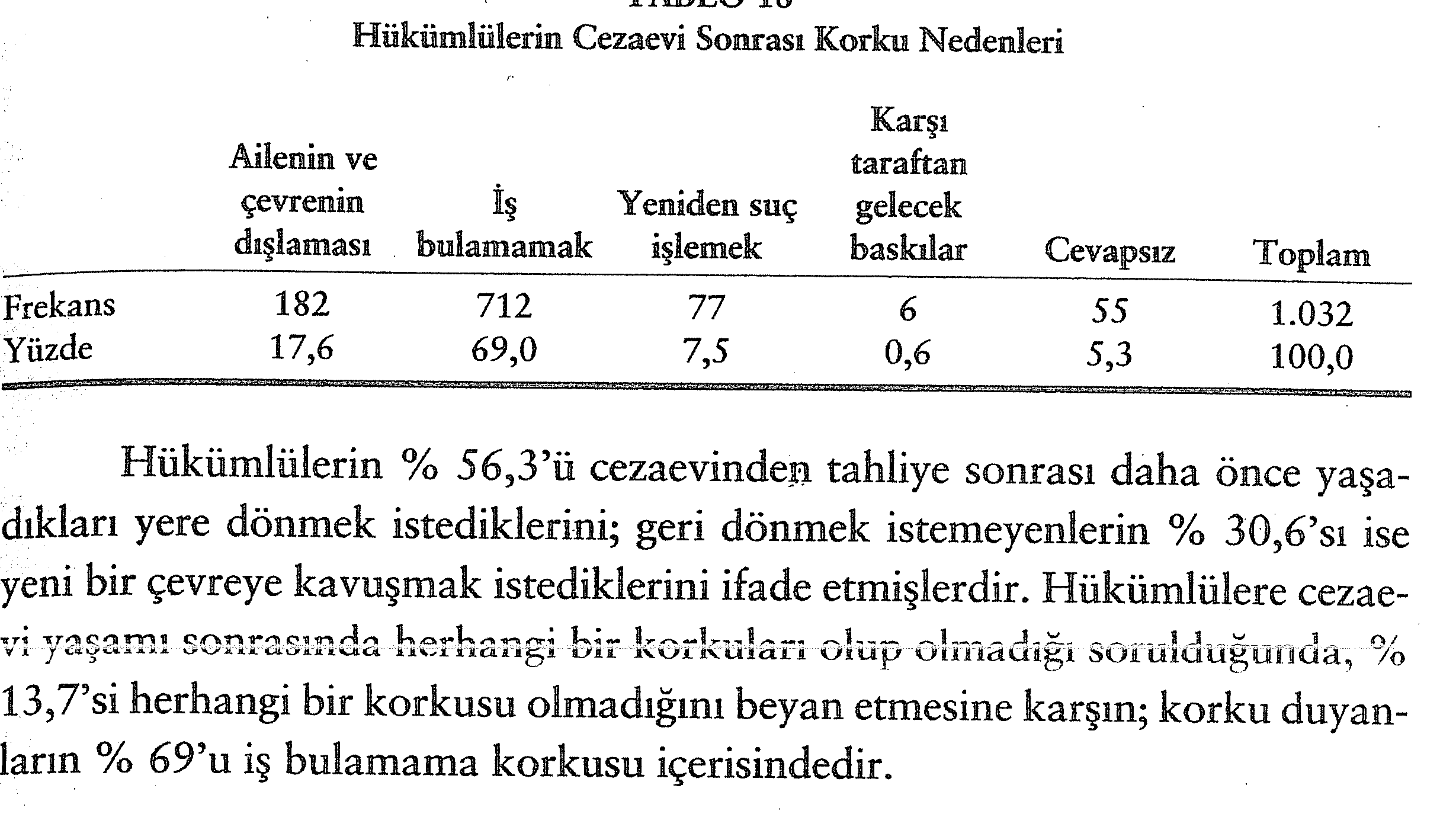 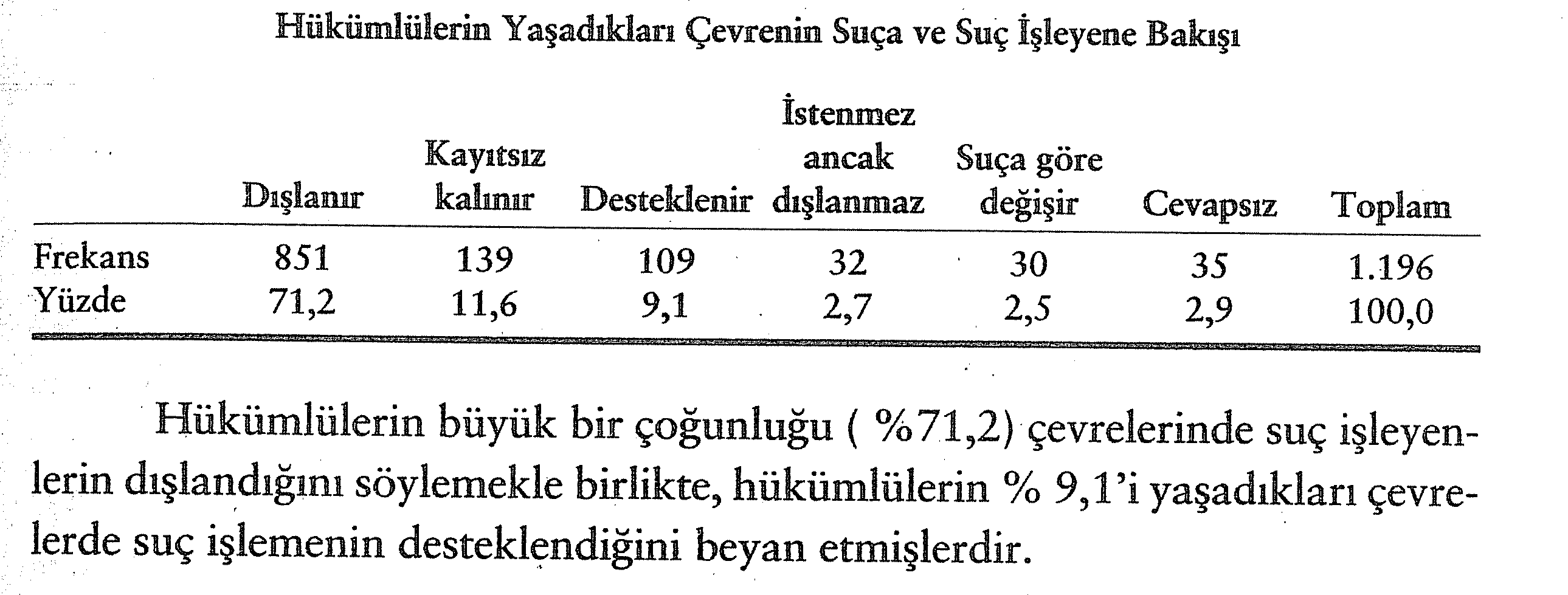 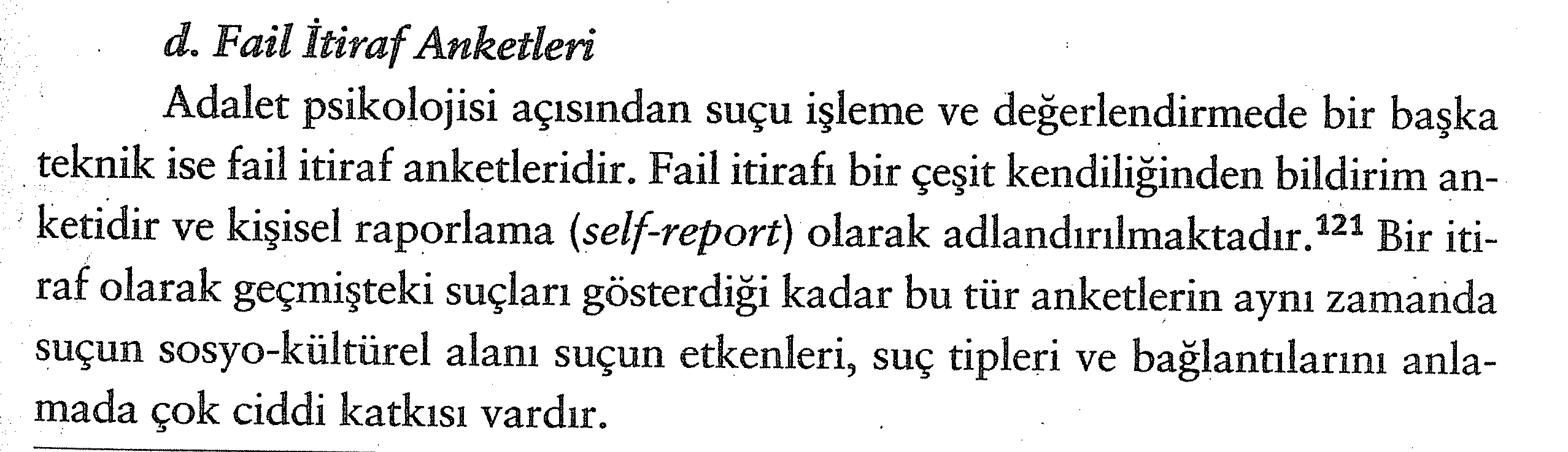 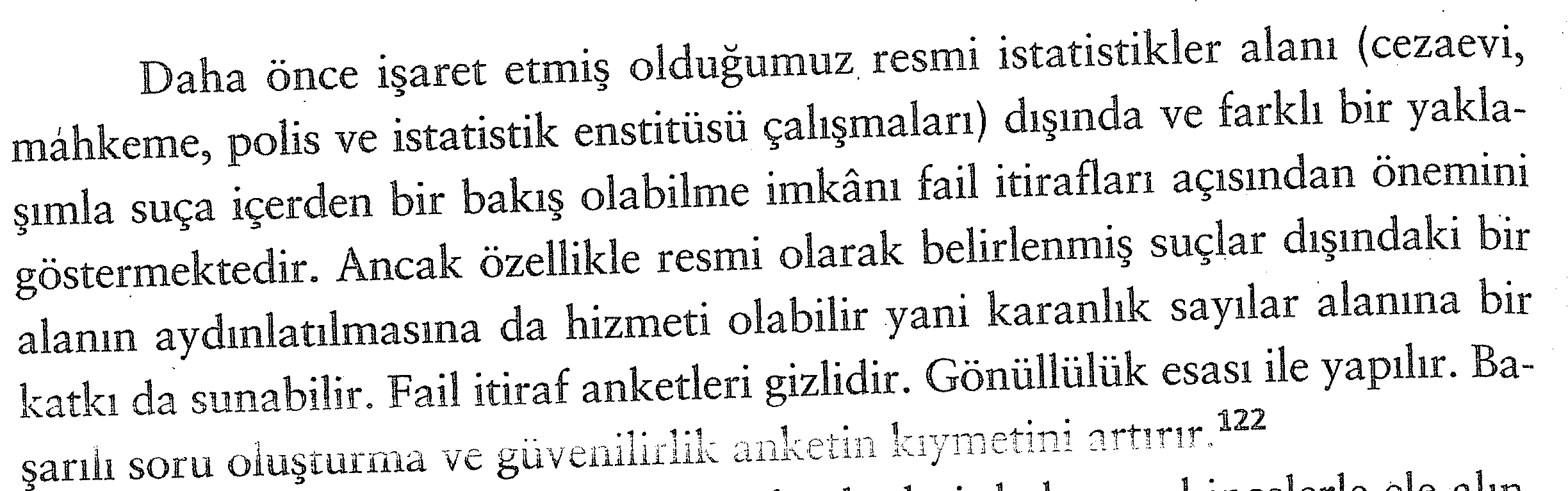 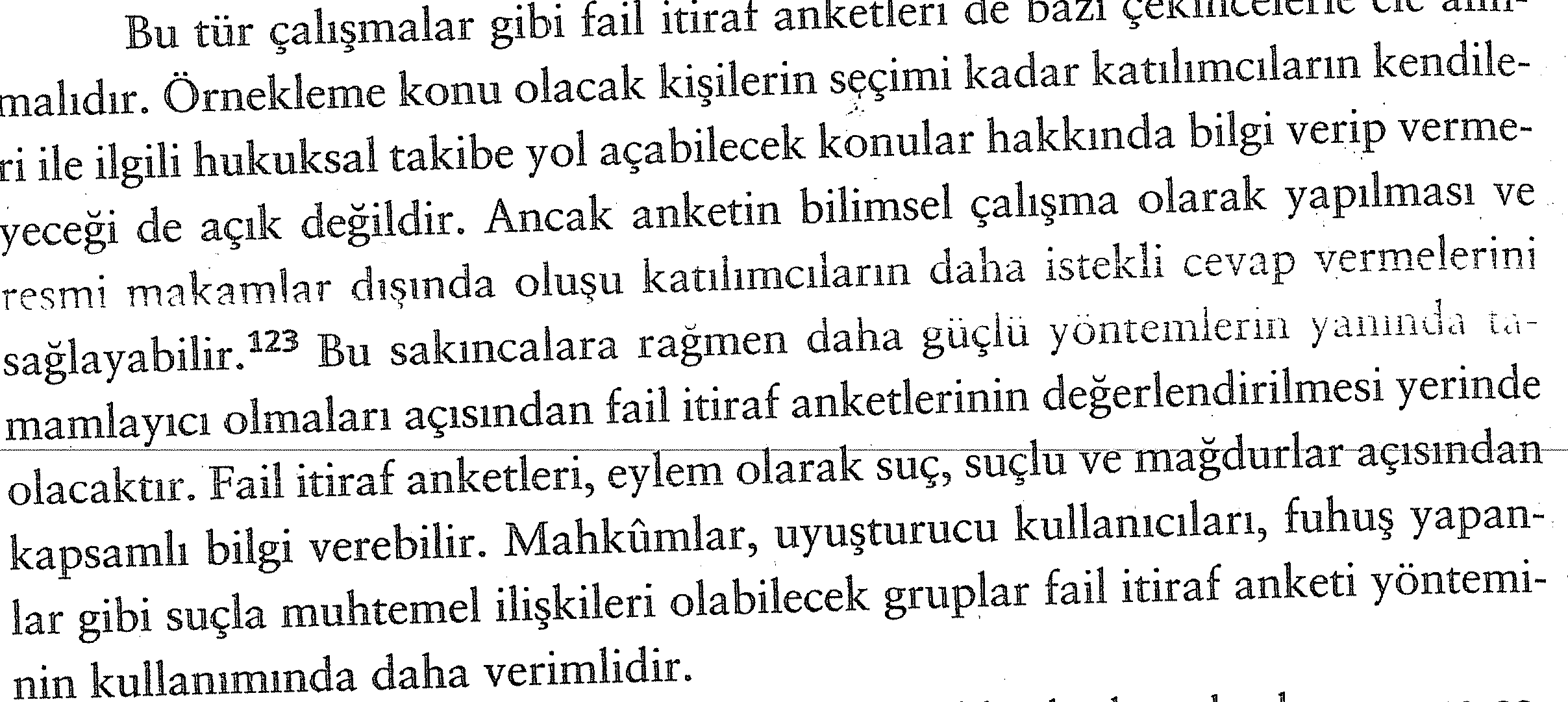 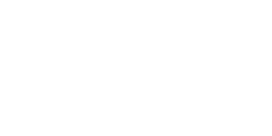 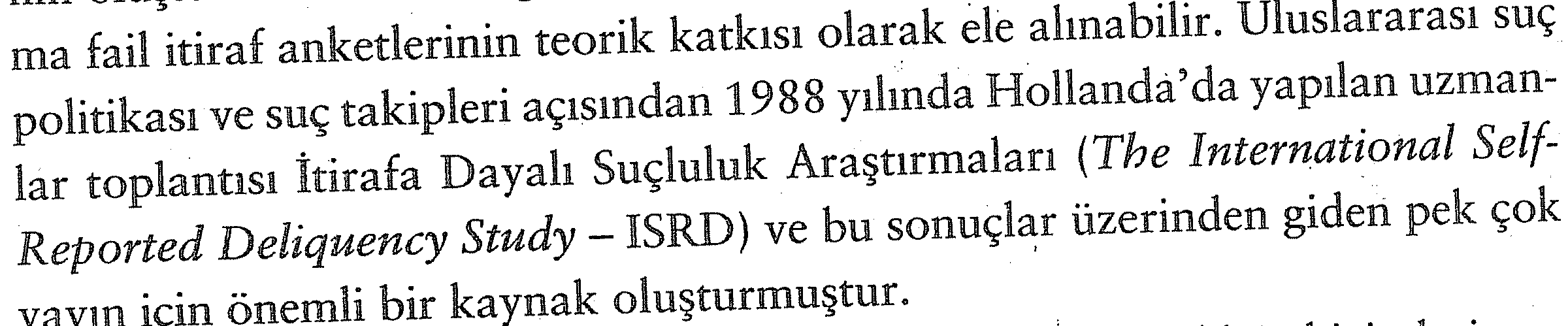 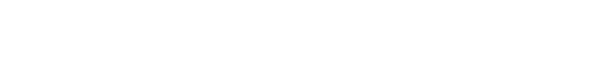 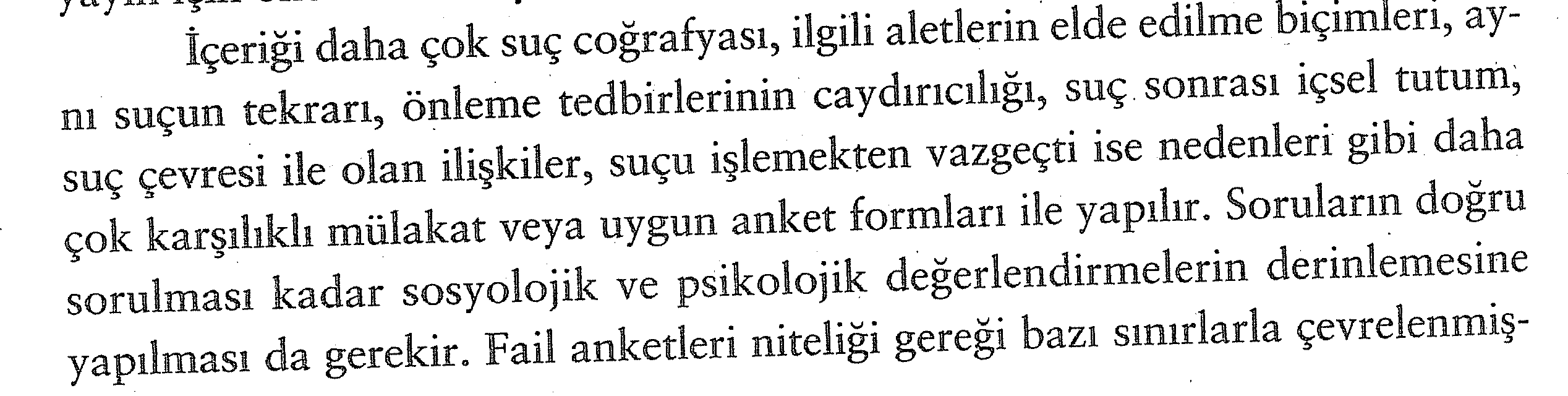 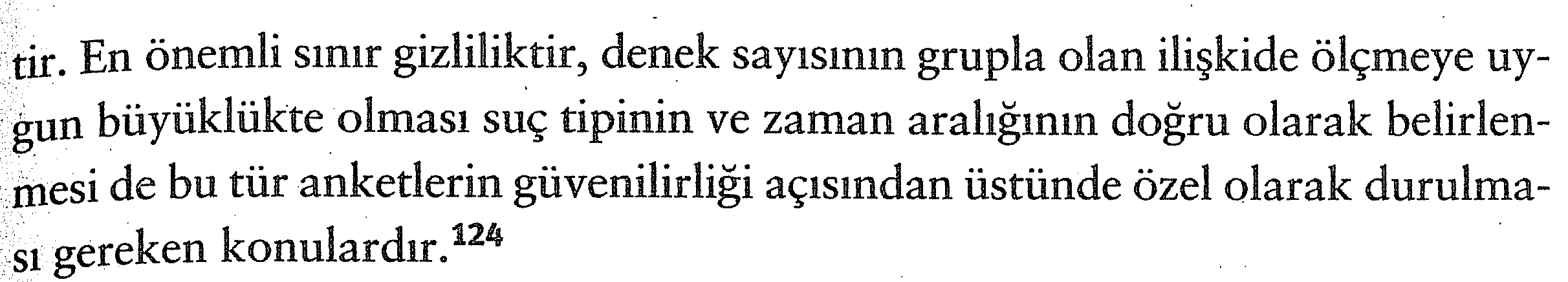 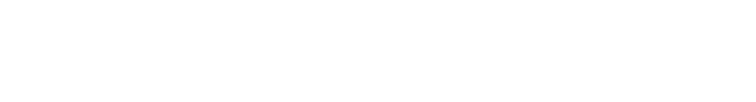 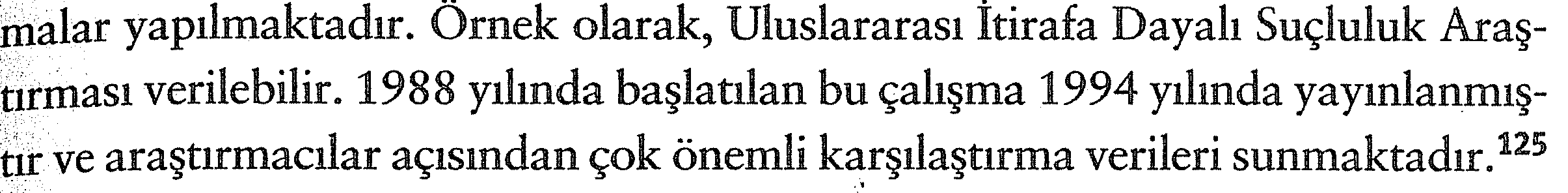 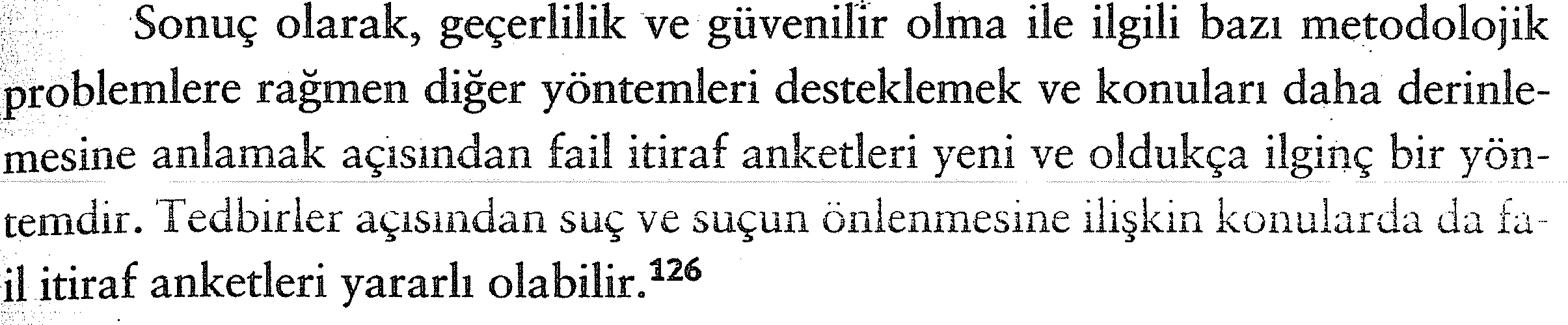